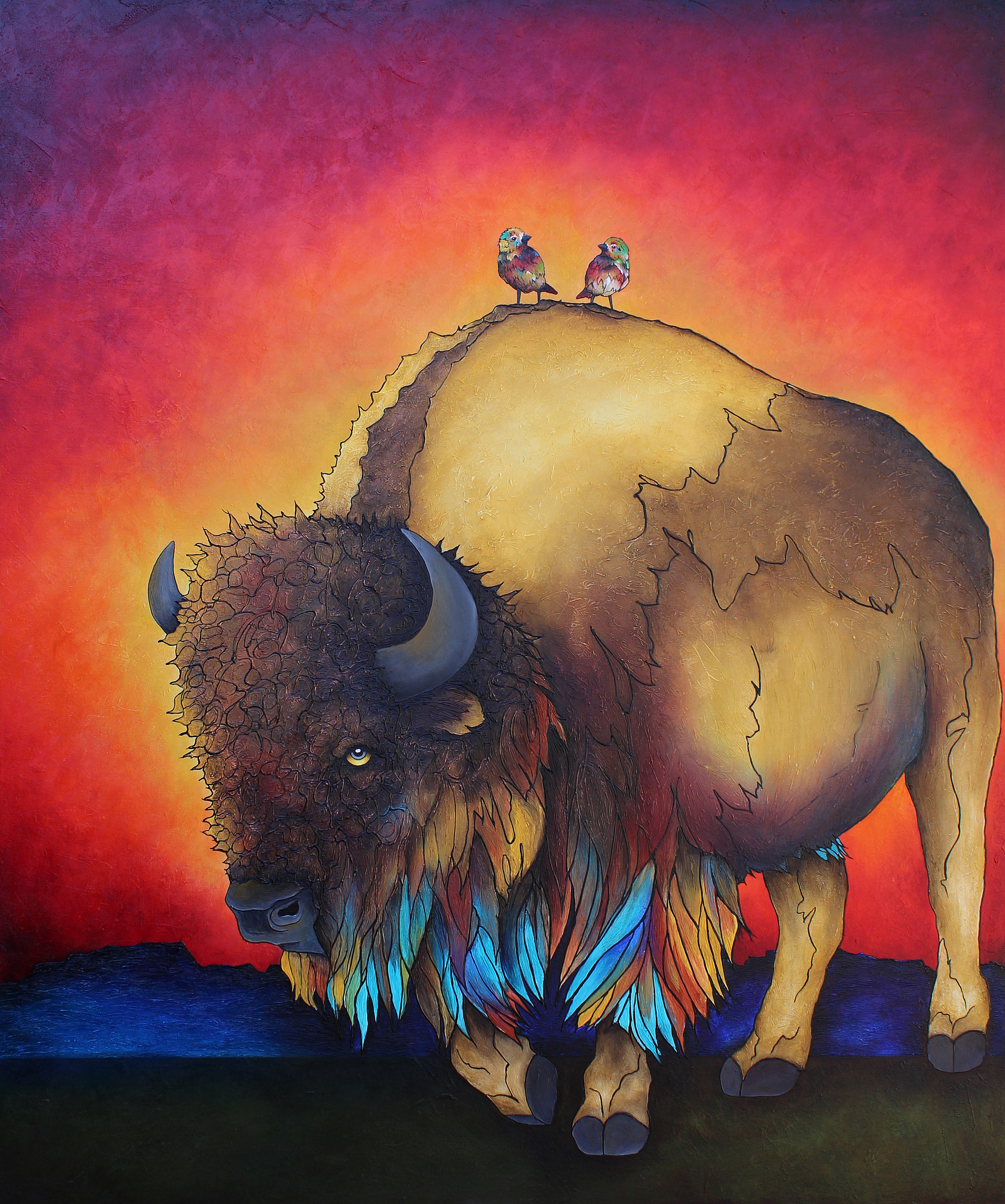 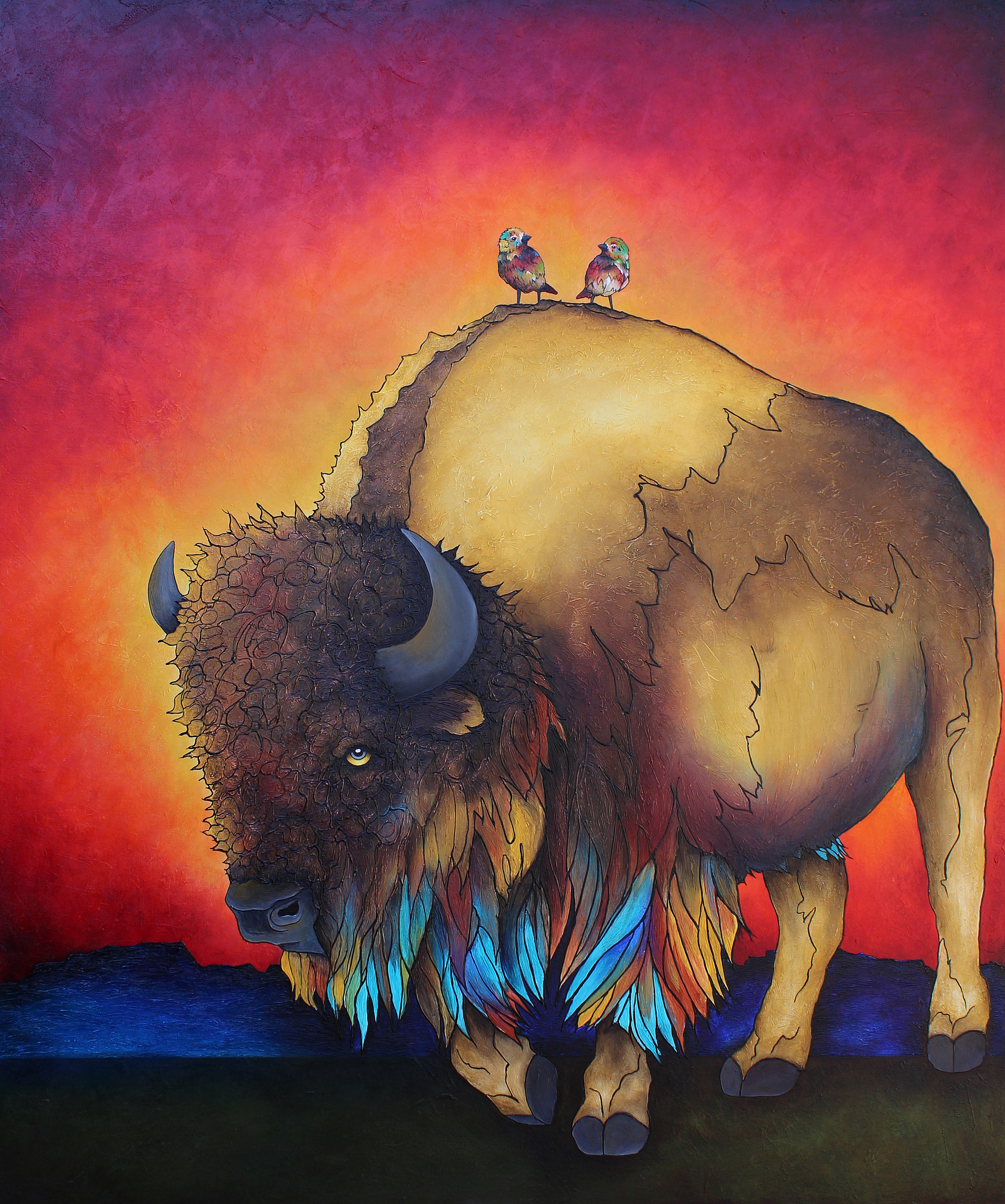 NasttpoAnnual Training & WORKSHOP
Salt Lake City, Utah
Presentation by 
RubyDawn Manning
Western Plains Emergency Services
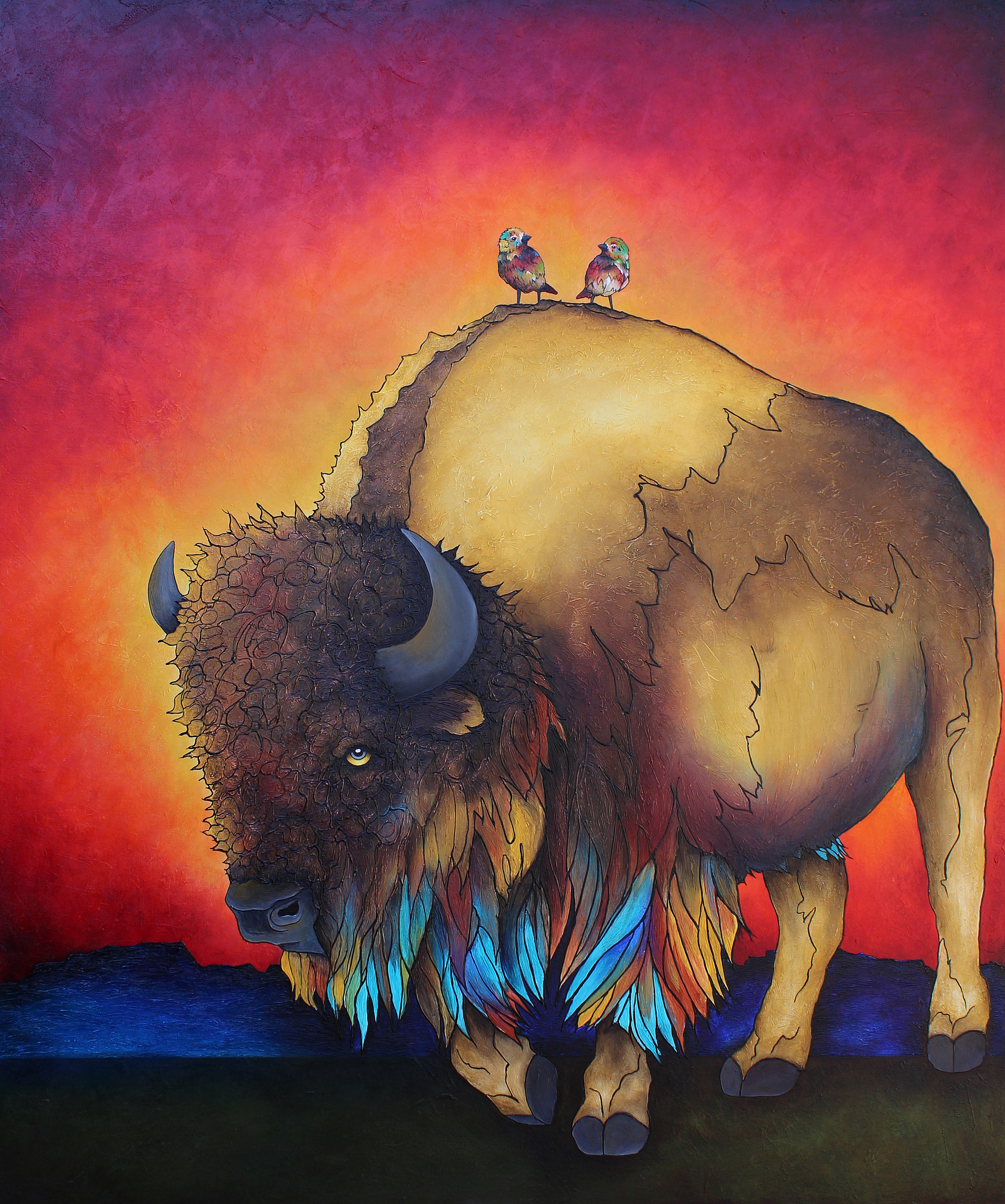 RubyDawn Manning
20+ Year Career
20 Fire Service/Emergency Management 
Western Plains Emergency Services
Emergency Manager
Paiute Shoshone Tribe, Fallon
WMD Instructor for Center for Domestic Preparedness
HAZMAT/WST Instructor for Alabama Fire College
Idaho Volunteer Fire & Emergency Services Association Board Member
TransCAER State Representative (ID/NV)
Freedom Riders Training Institute
NASTTPO Board Member and Tribal Rep
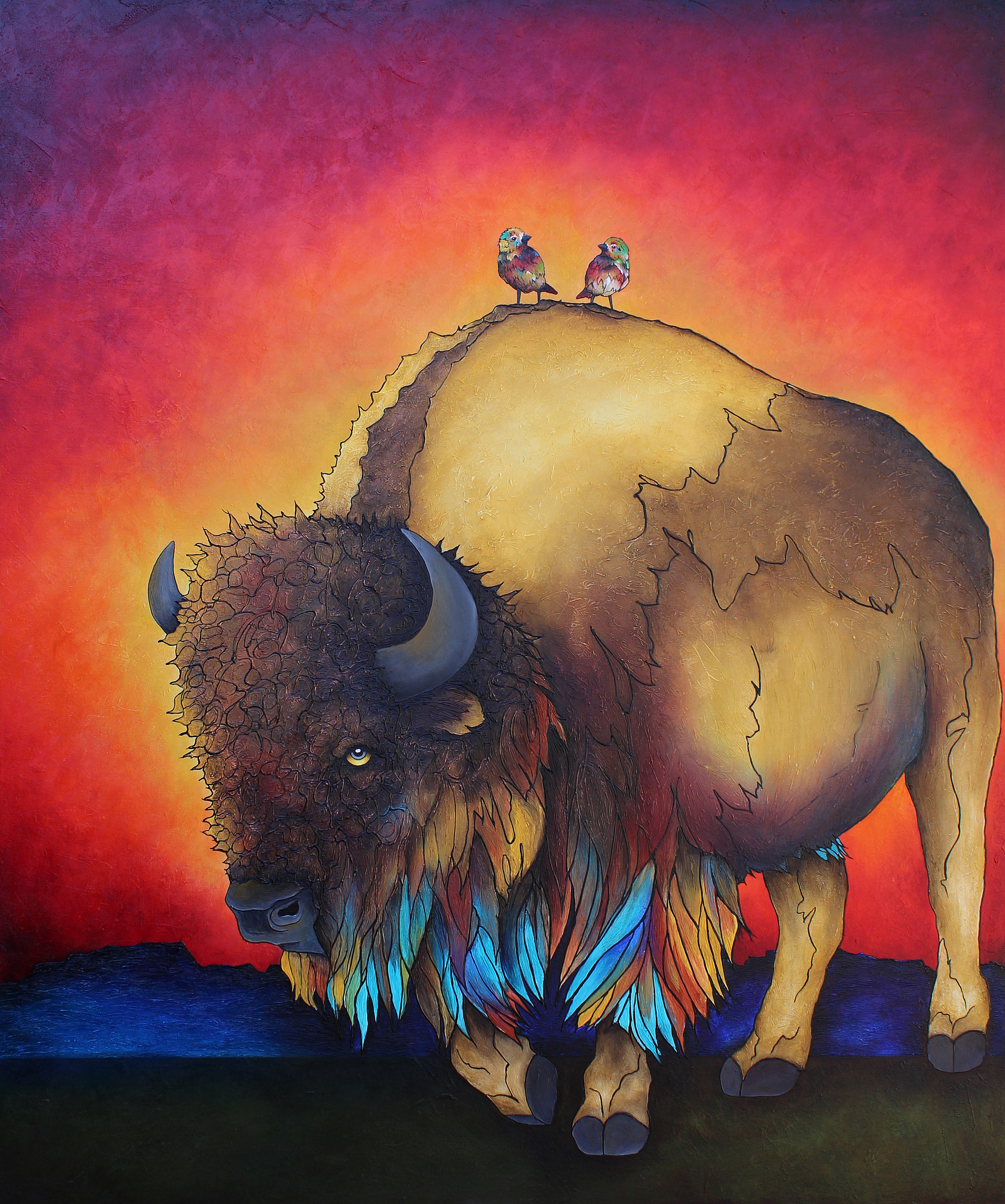 Discussion agenda
TERC’s 
TERC & LEPC’s
MOA’s MOU’s
Tools For Success
Incidents
Jurisdictional & Geographic Relations
Training Opportunities
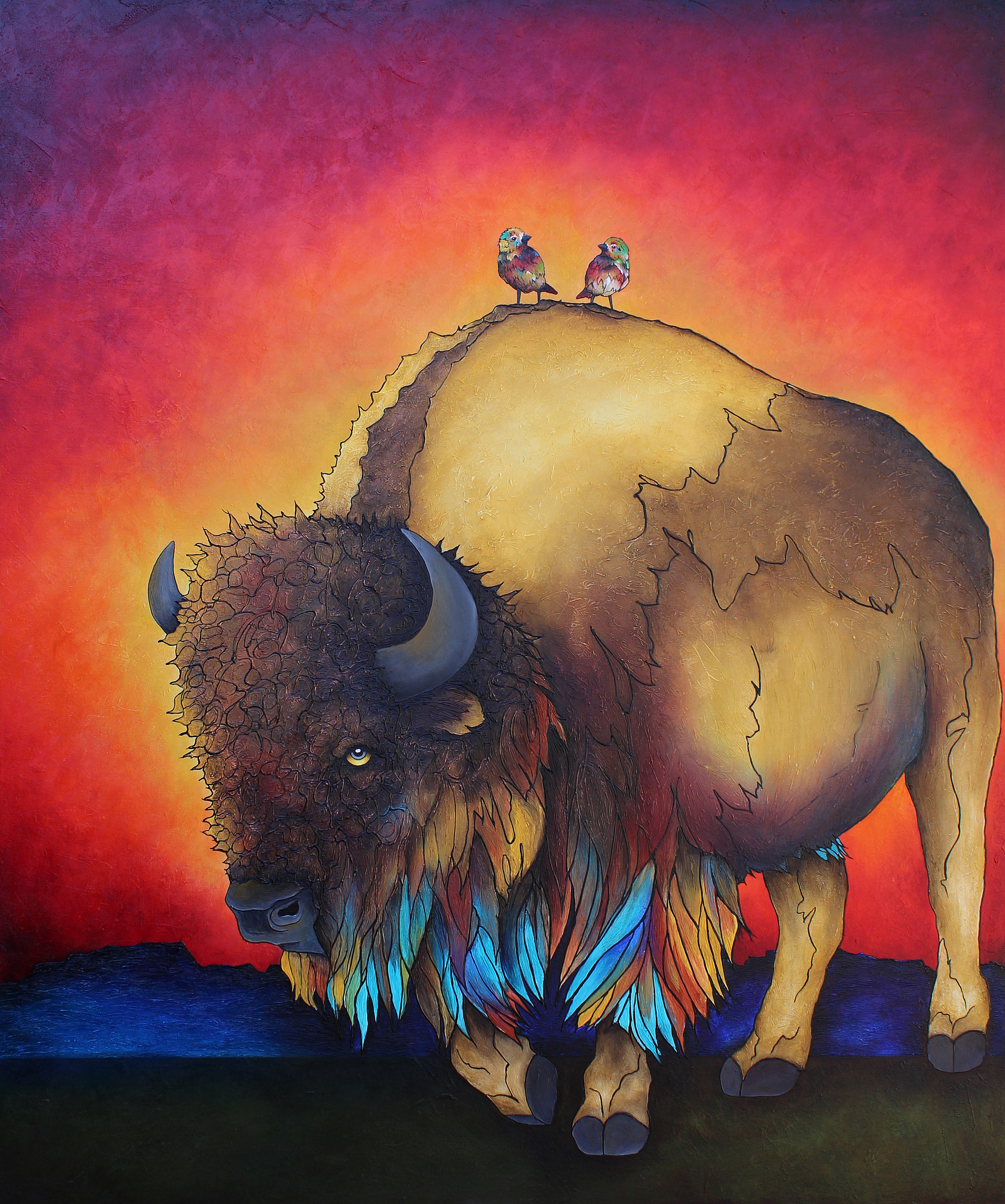 TERC
Tribal Emergency Response Commissions/Committees
Stakeholders
Tribal Business Council Approval
Tribal Planning and Coordination
EOP Planning and Reporting
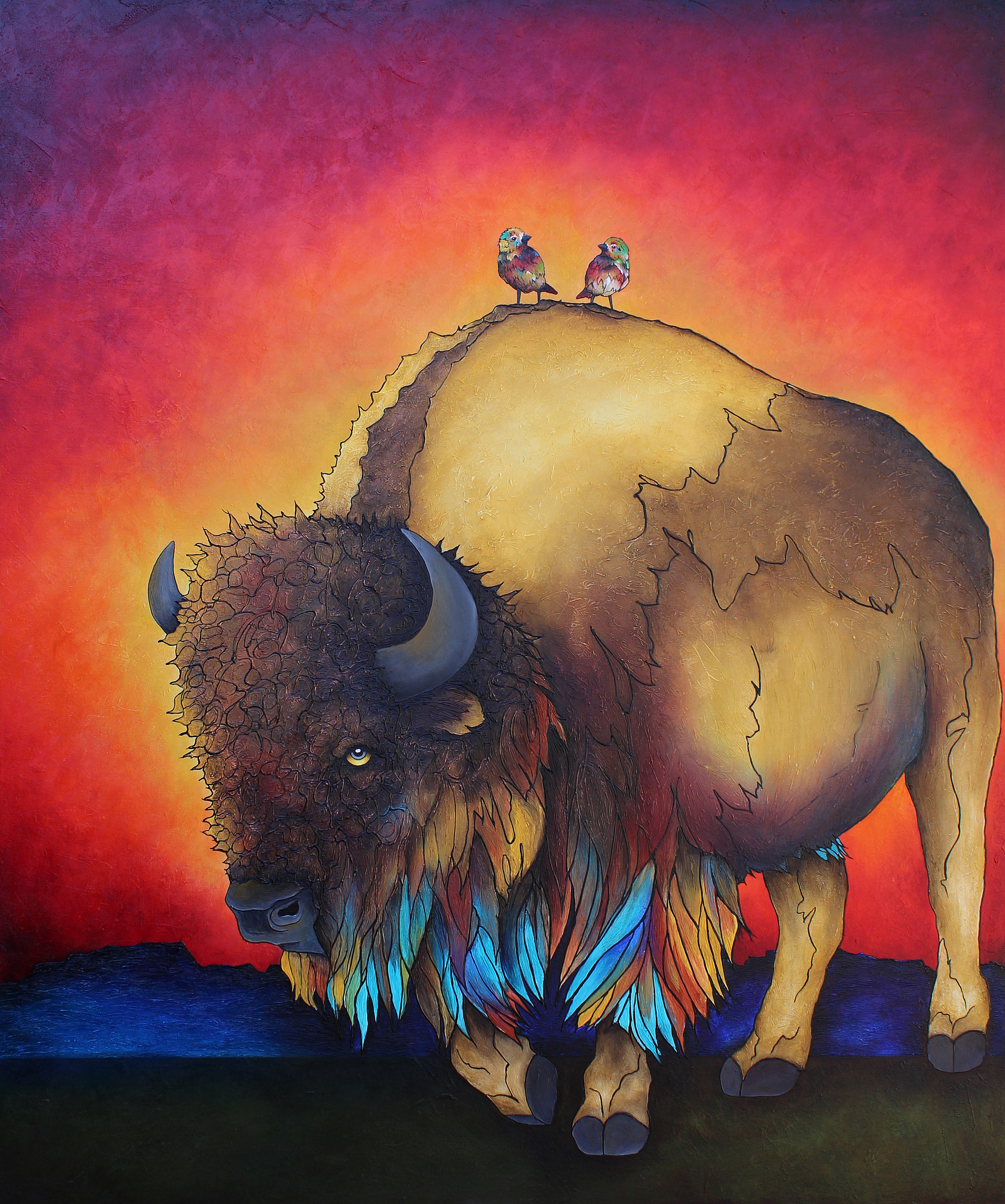 TERC  & LEPC’s
Seats at the Planning Table
Results in Collaborative Efforts 
Jurisdictional Relations Increases Response Capabilities
MOA and MOU Legal discussions and Dispatching
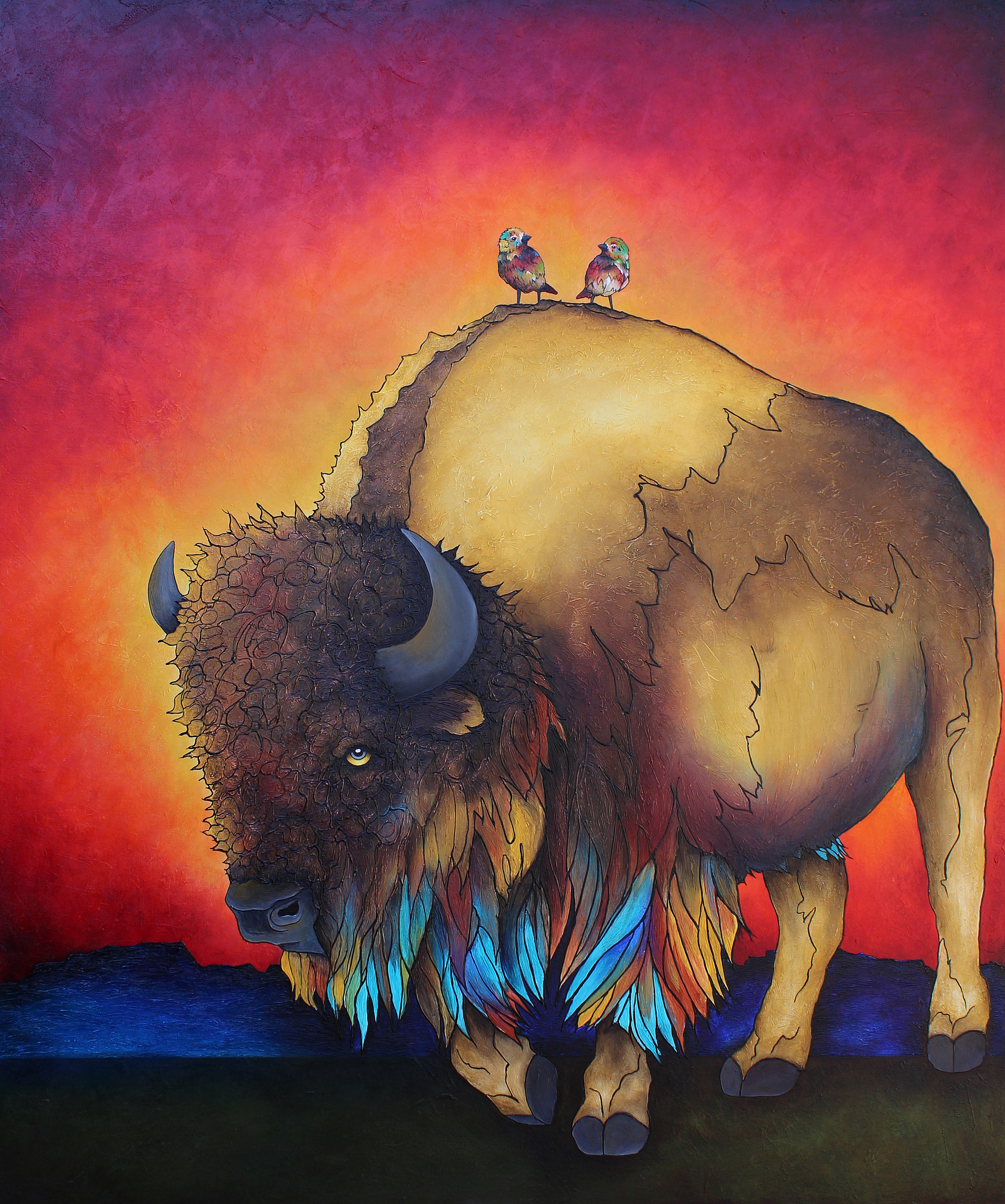 MOA’s and MOU’s
Memorandum of Agreements and Understanding
Cost Efficiency
Unified Command Facilitated Through Familiarization
Emergency Operations Plans and TERC’s & LEPC’s
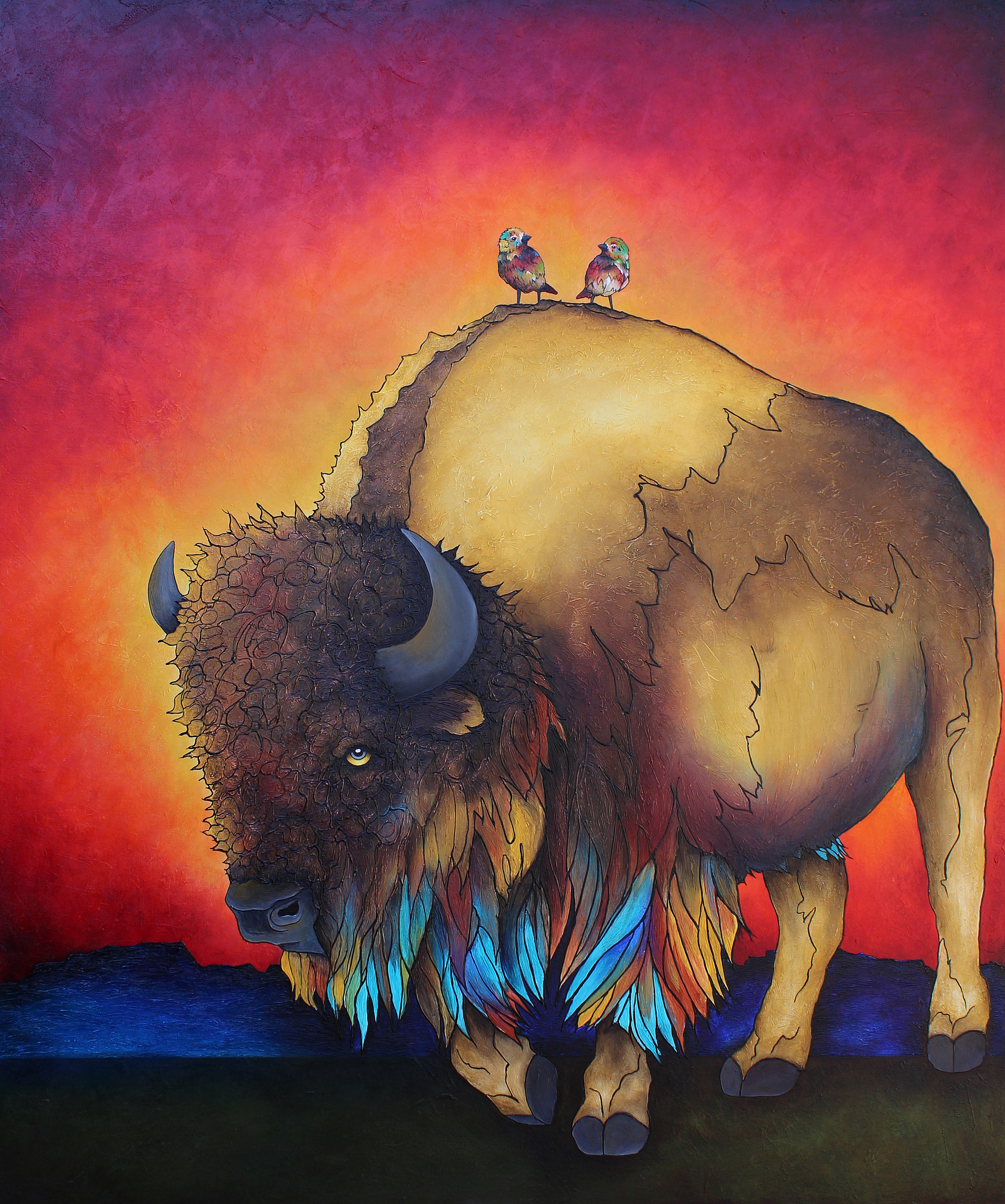 Regional Cooperation
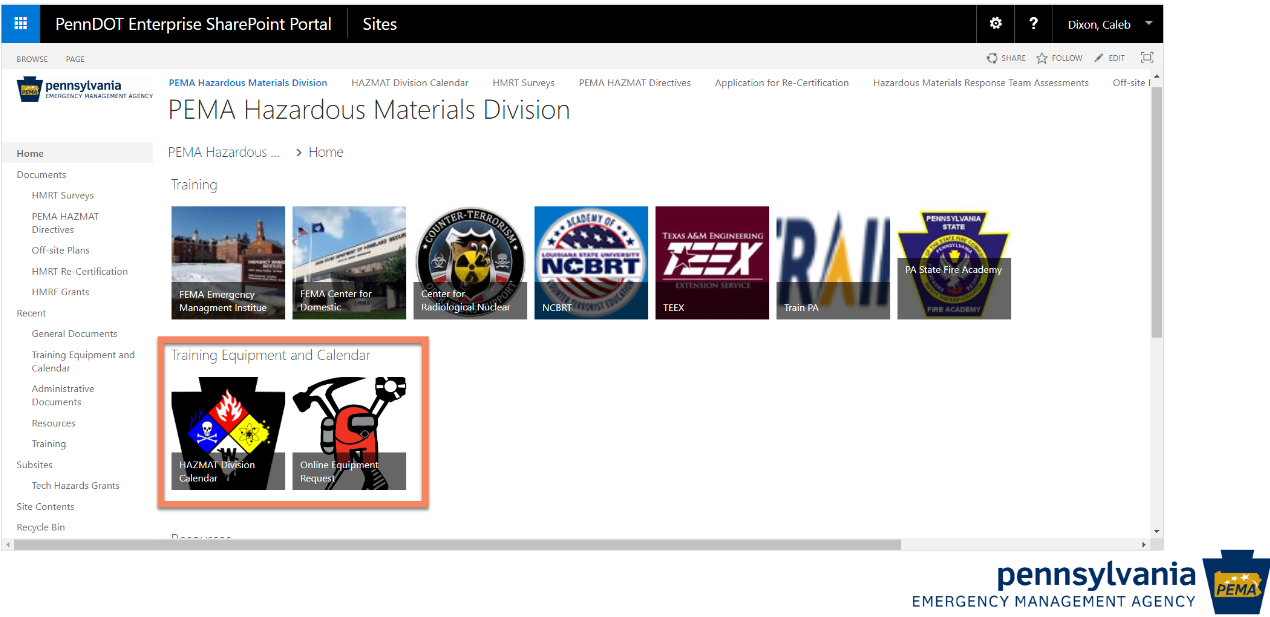 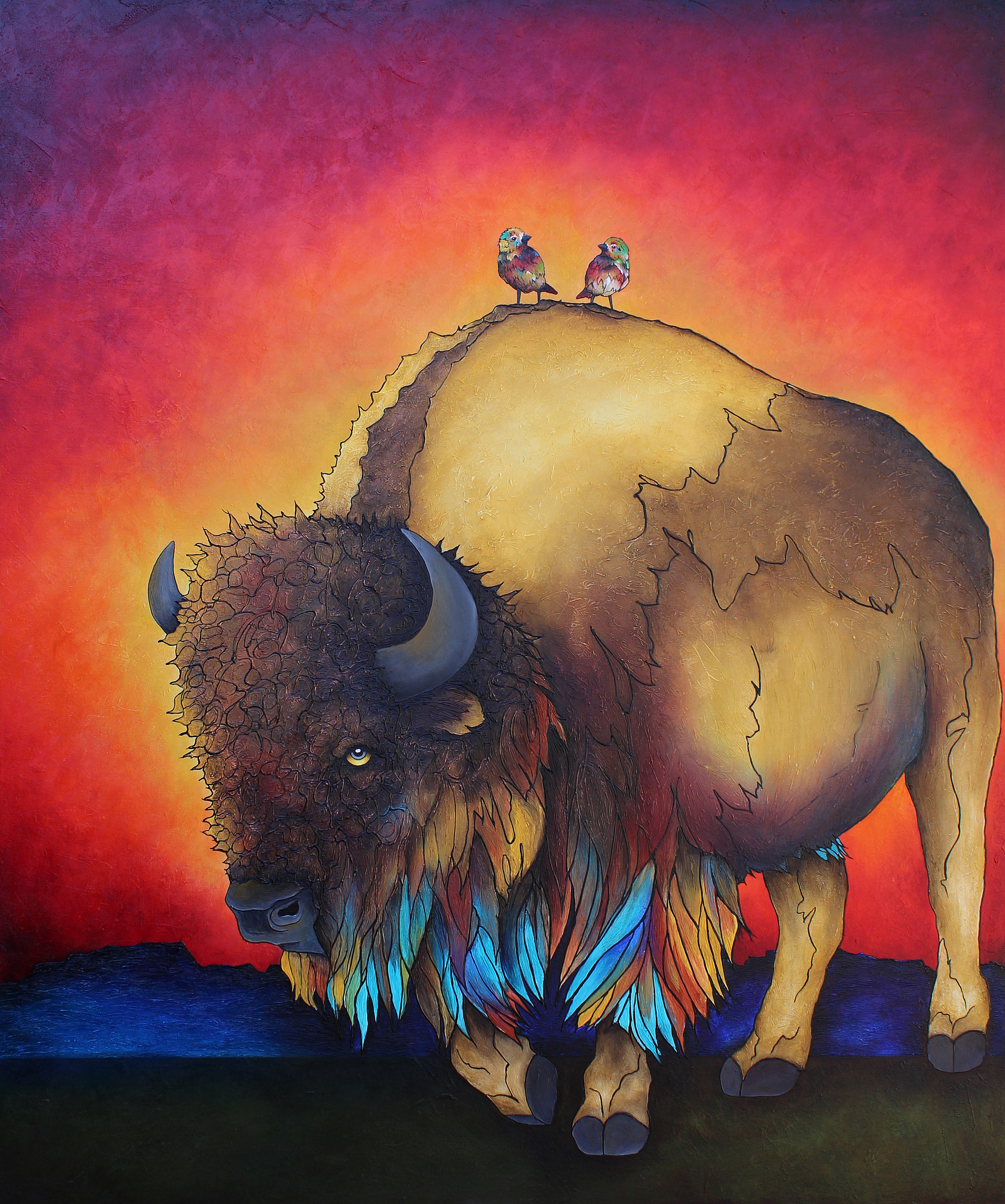 Resource Sharing
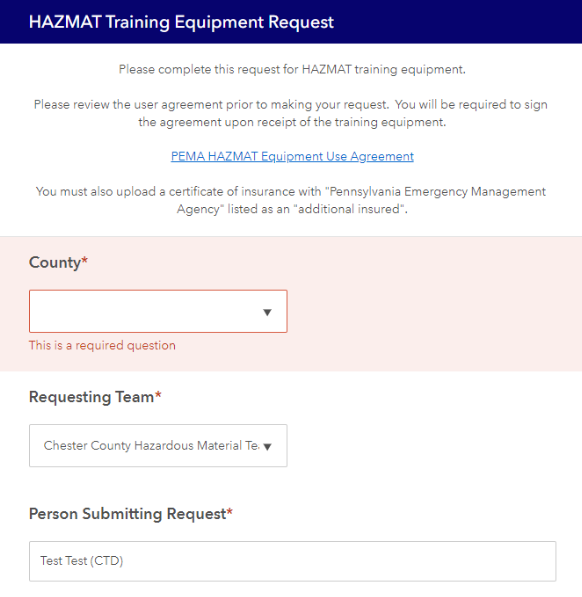 Increased Capabilities
Equipment Utilization
Open Communication
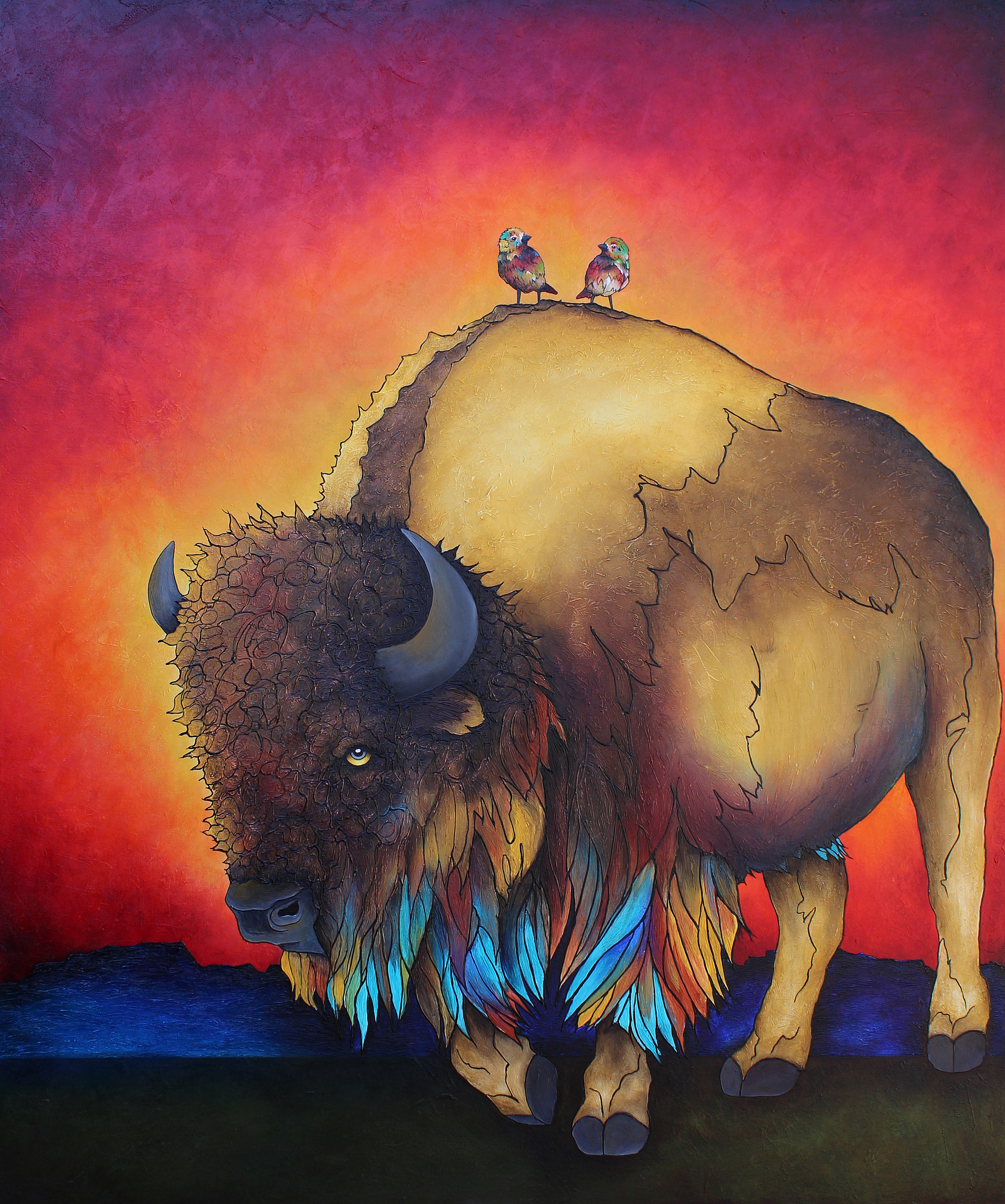 Hazardous Commodity flow studies
Identify High Priority Transportation Corridors
List High Priority Hazardous Materials in Region
EHS
Proximity 
Aids in Mitigation
Maps and Planning Capabilities
Notification Processes in Maps
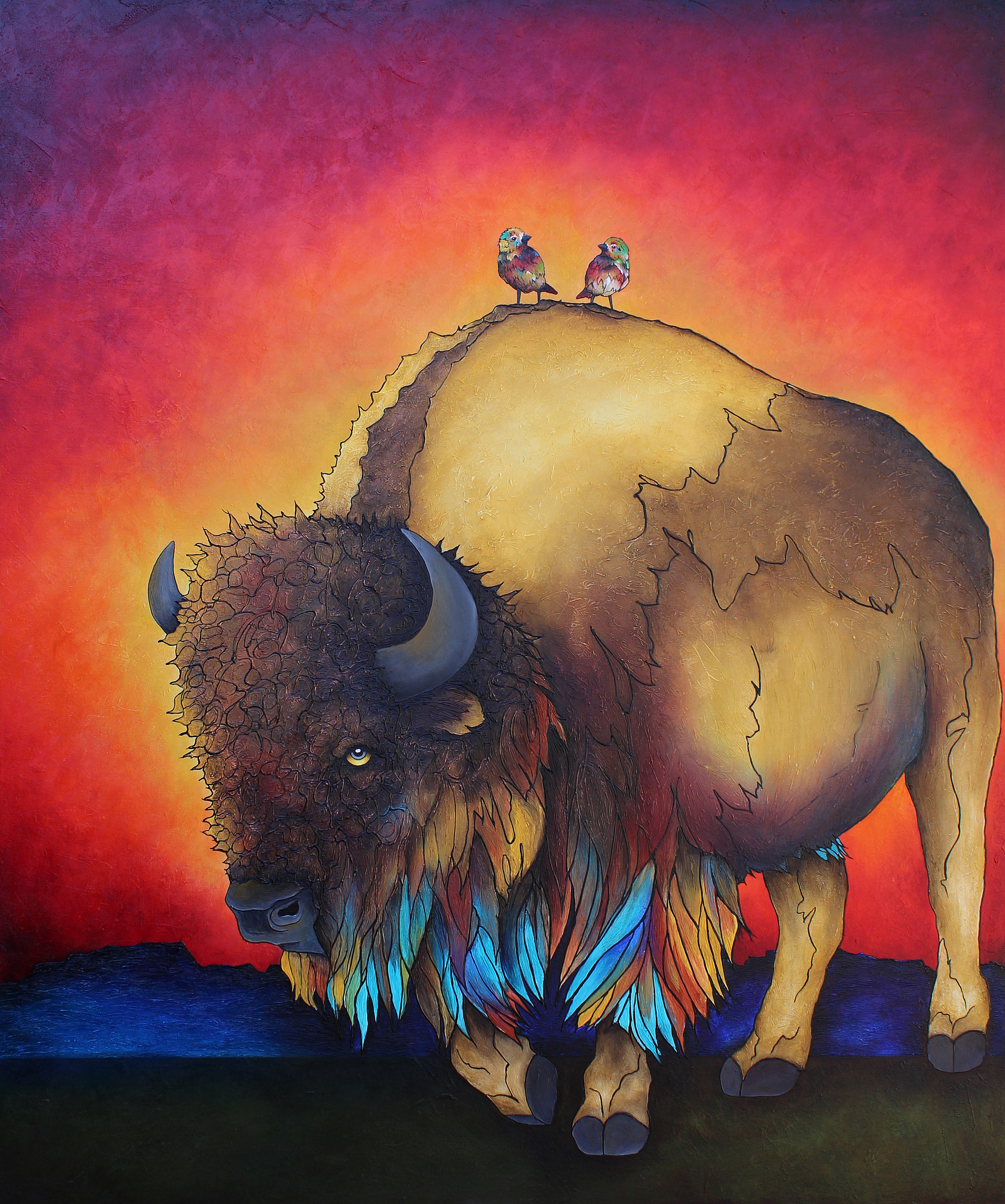 Hazardous Commodity flow studies
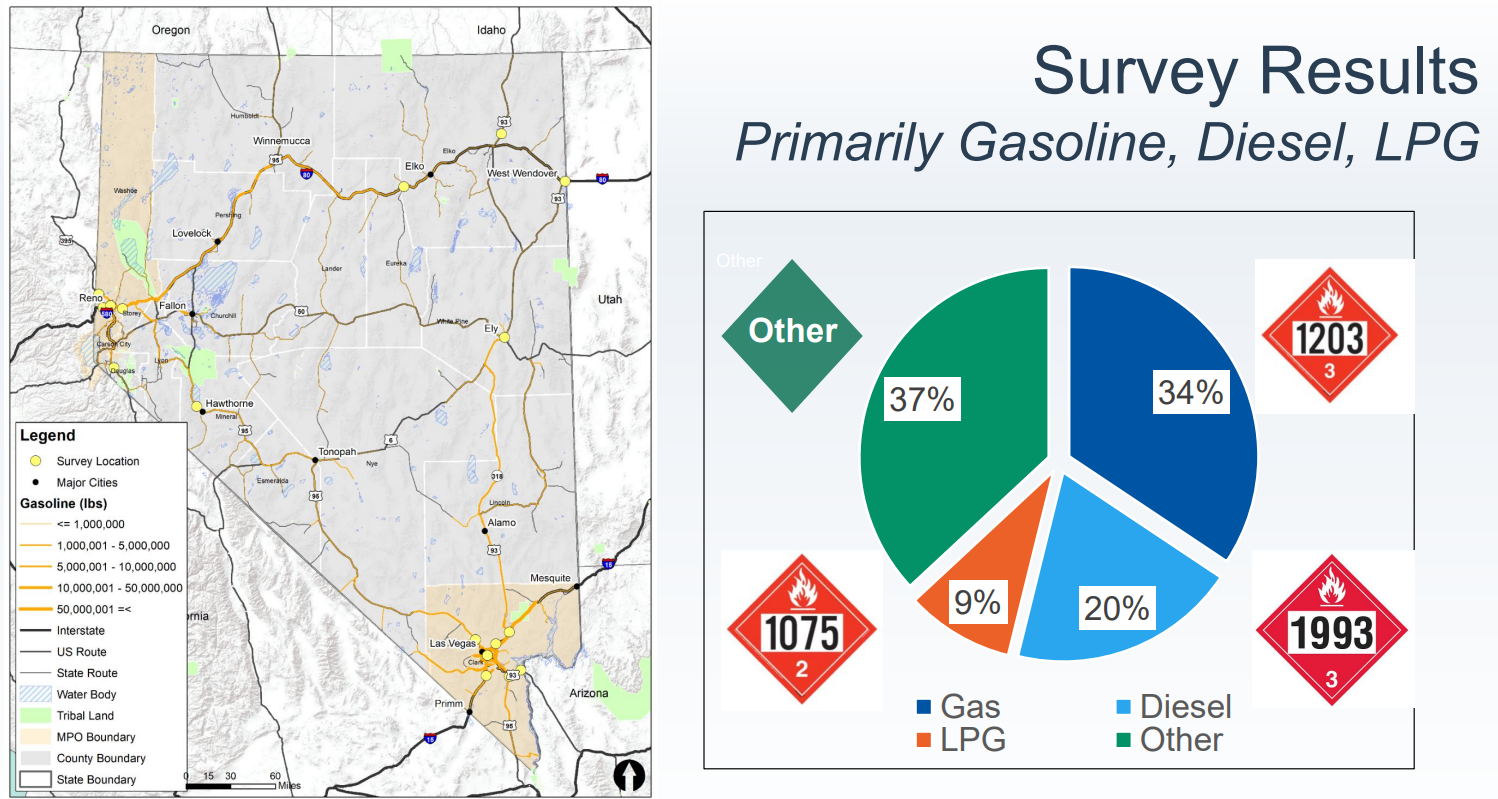 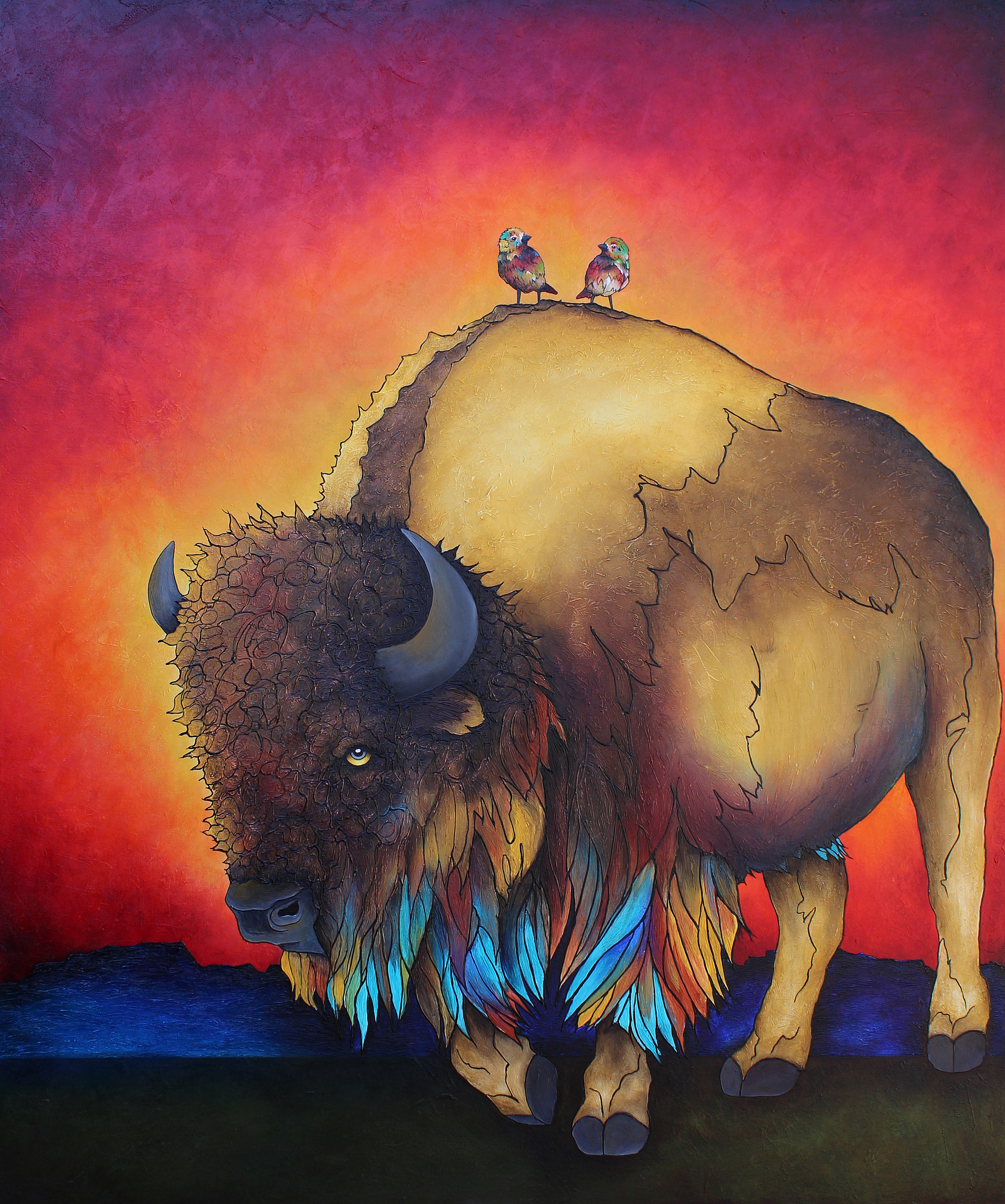 Hazardous Commodity flow studies
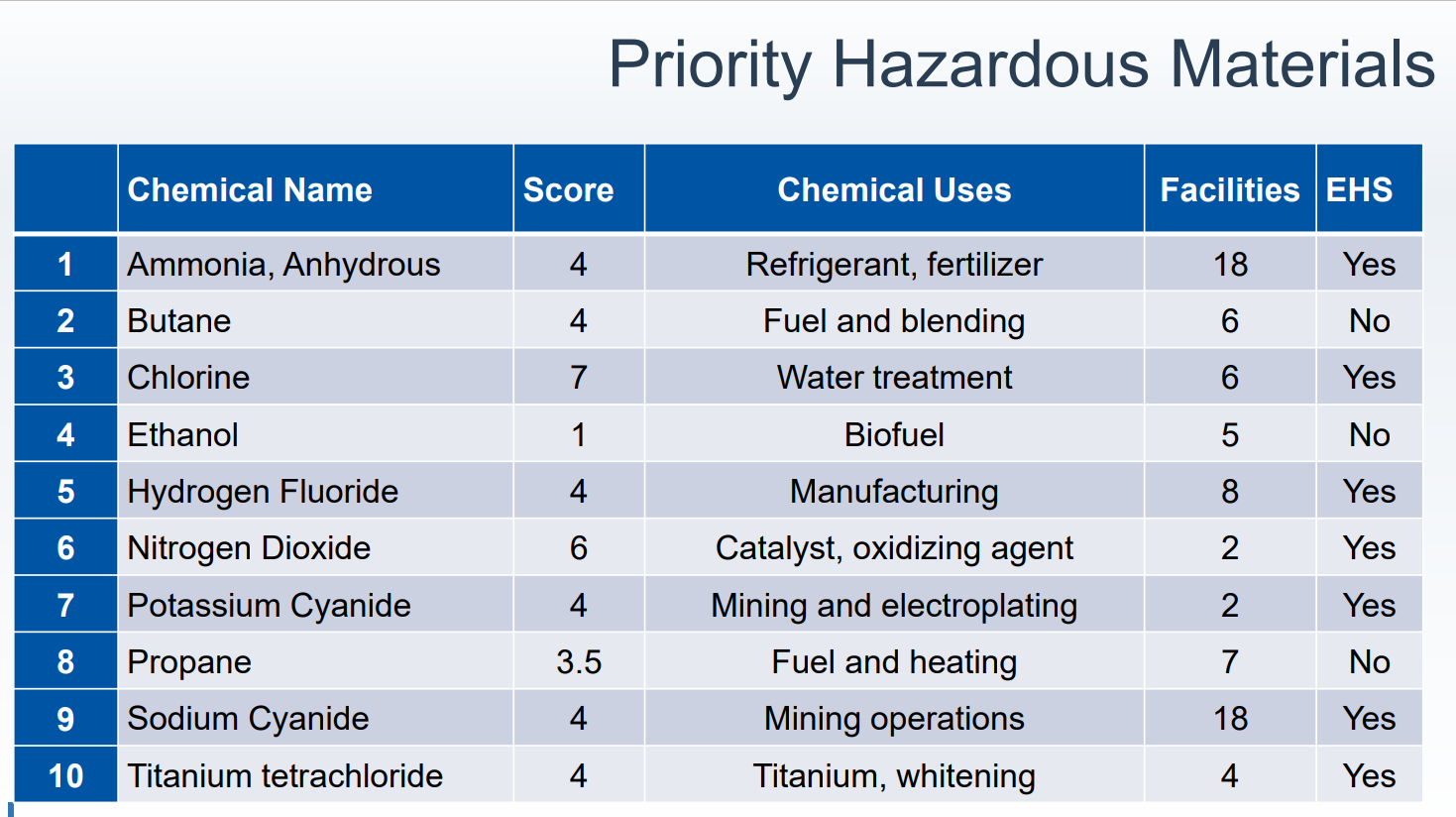 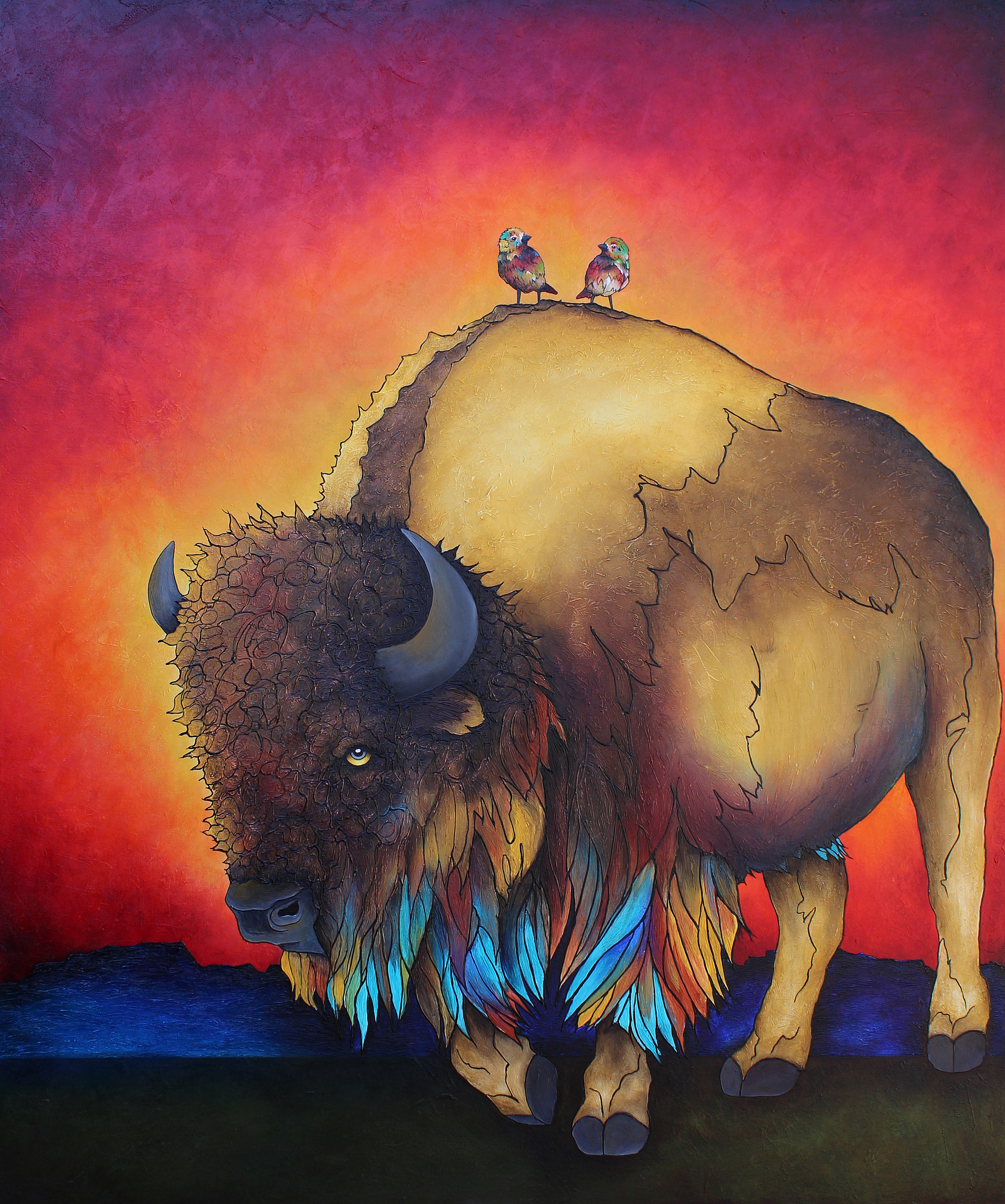 Hazardous Commodity flow studies
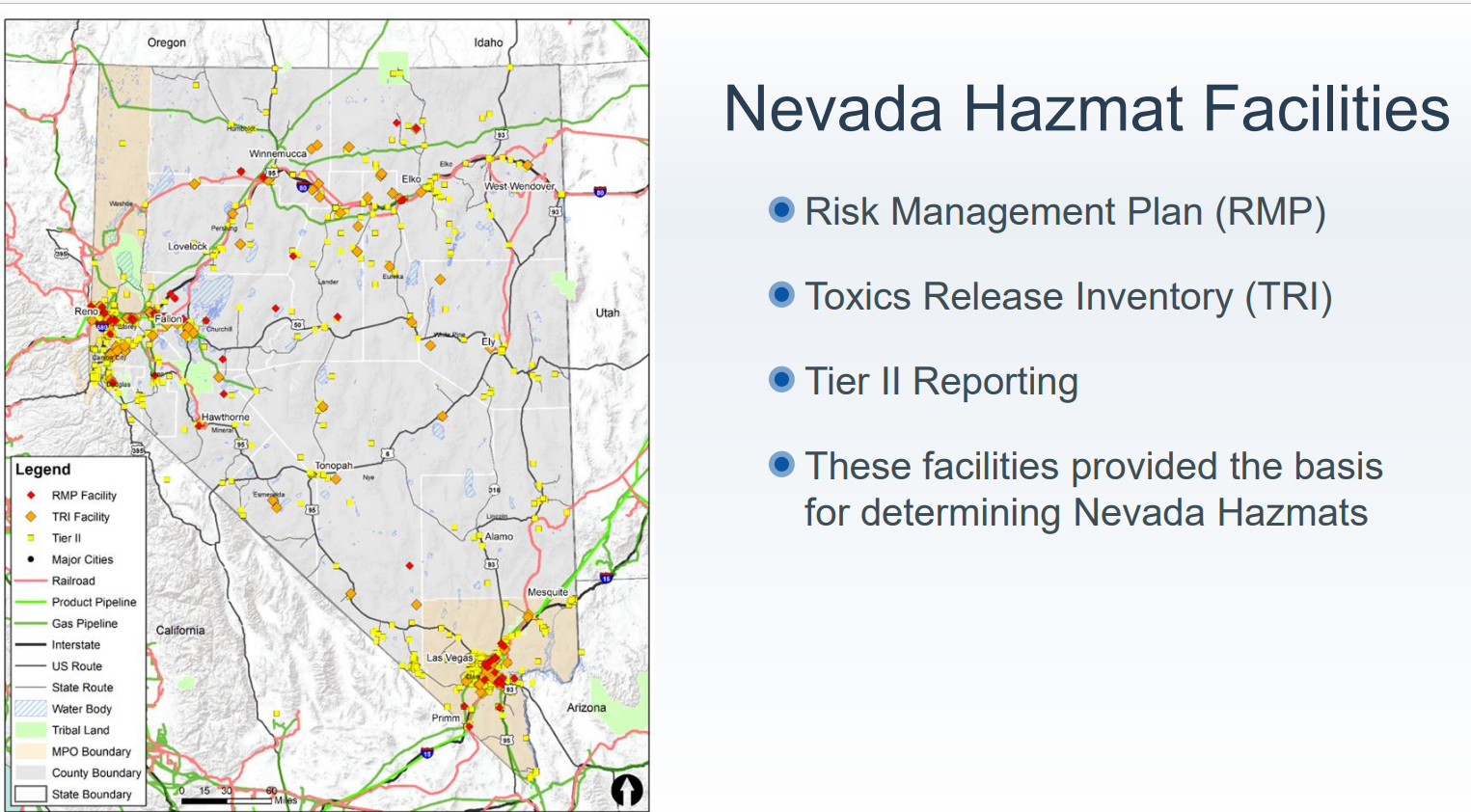 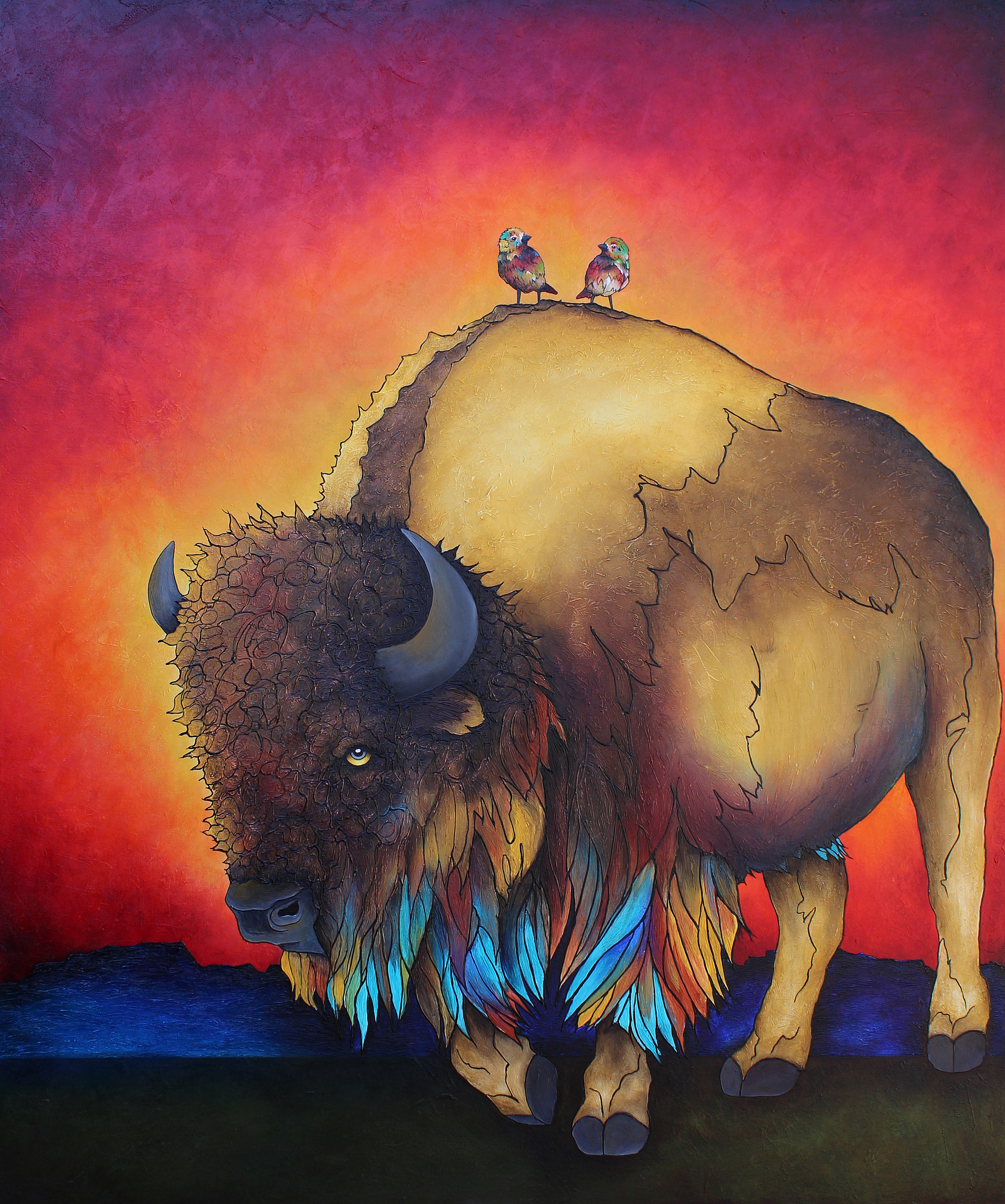 Hazardous Commodity flow studies
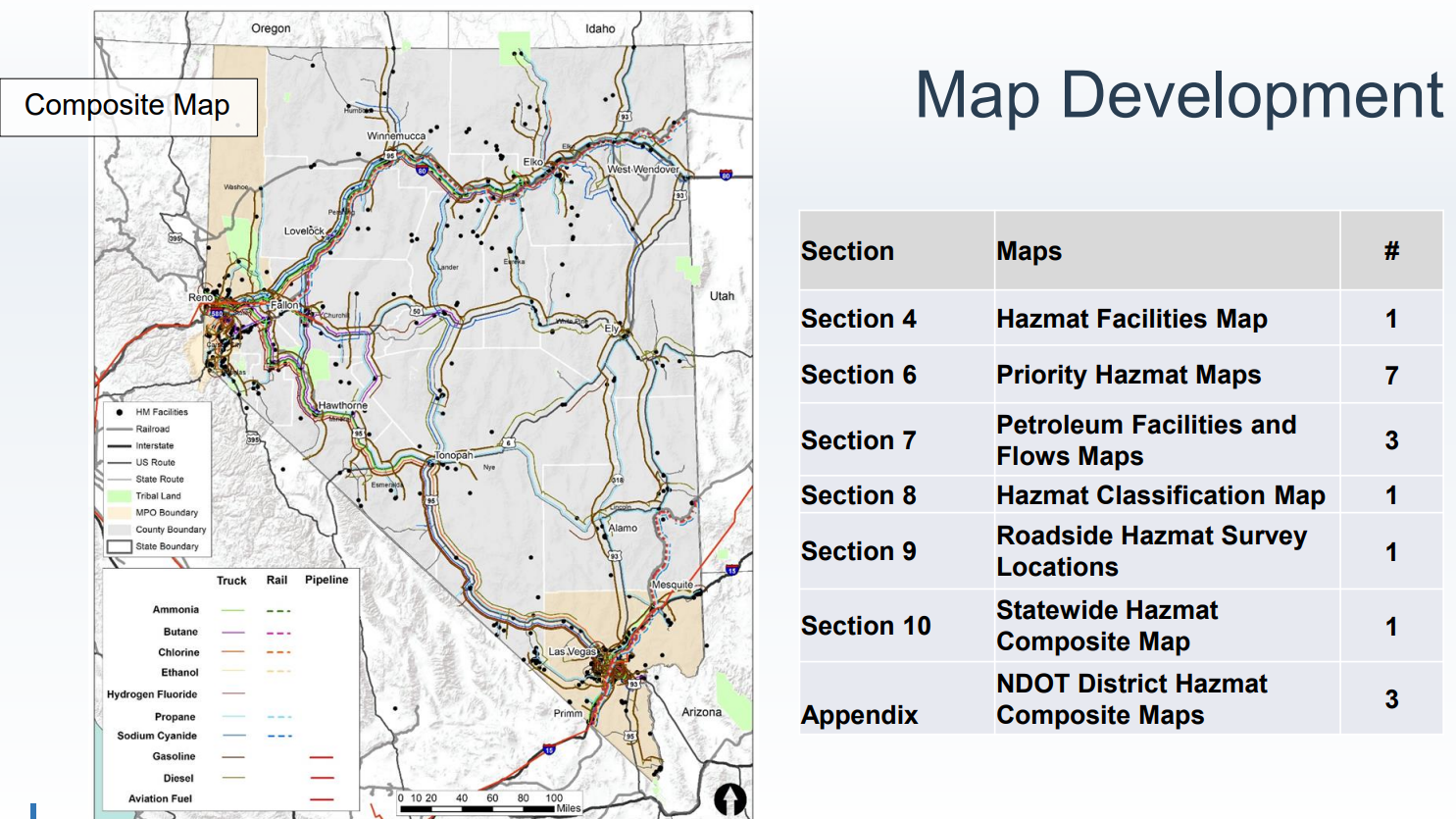 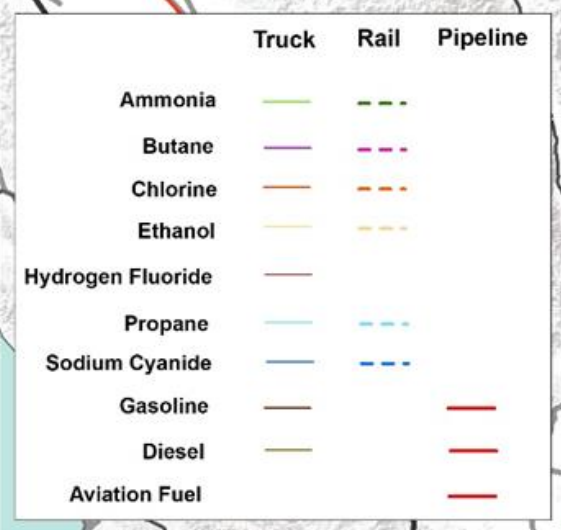 Oregon railroads
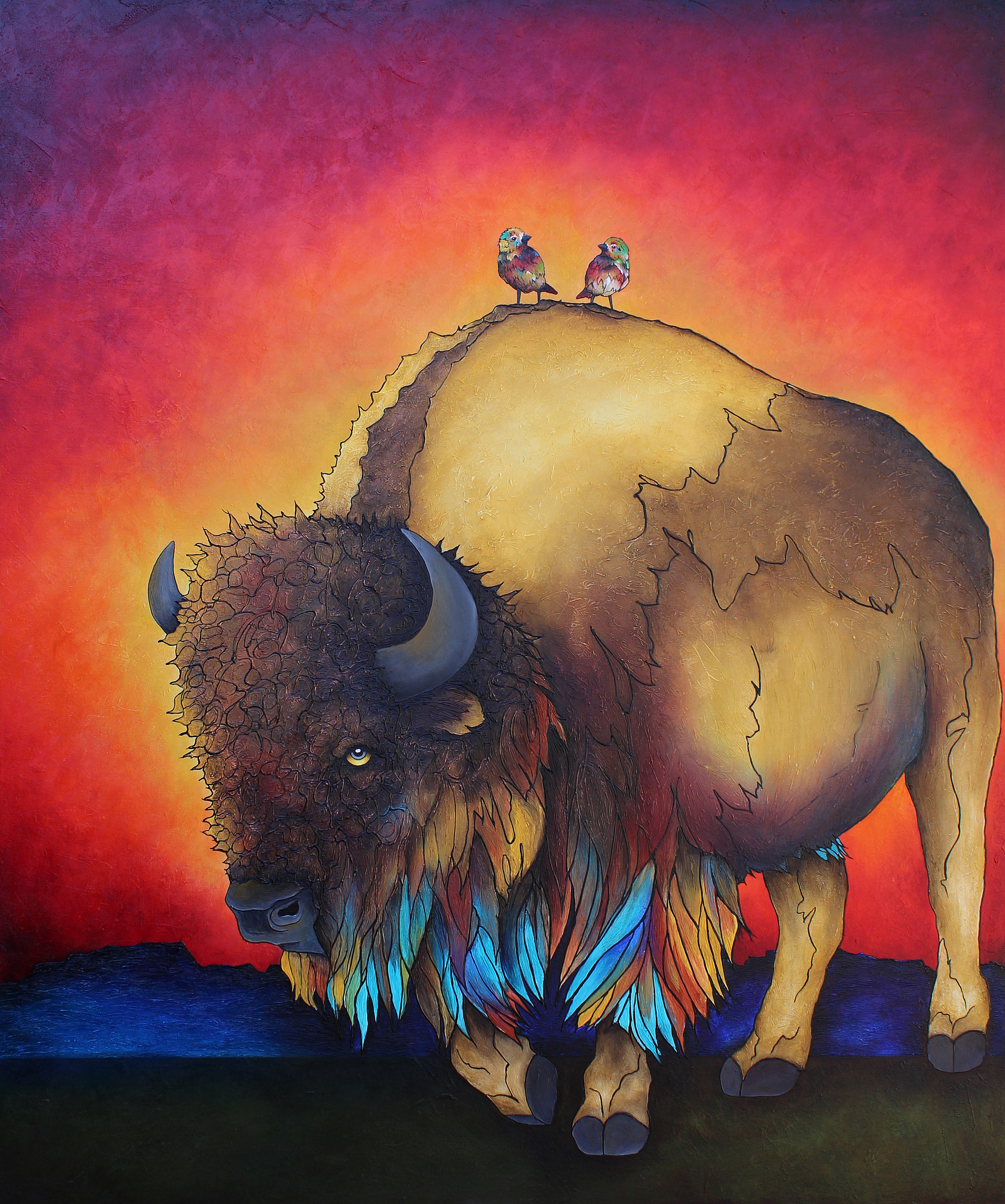 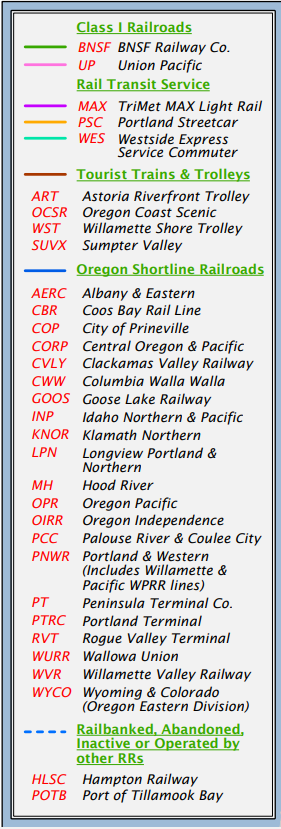 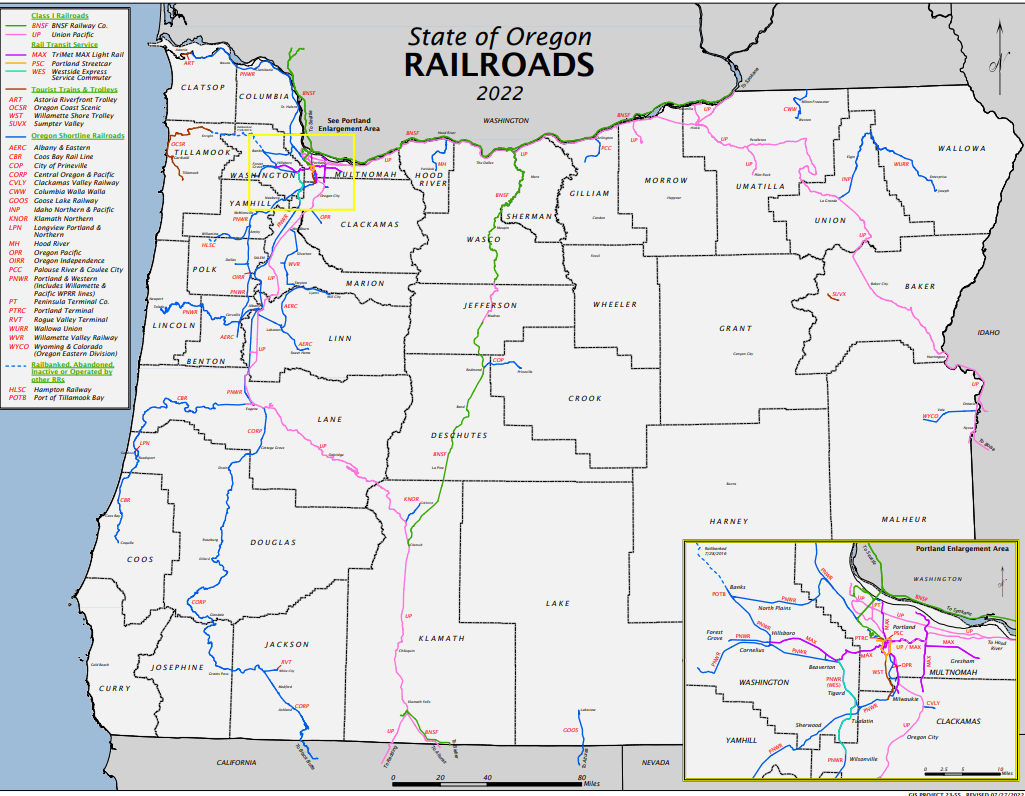 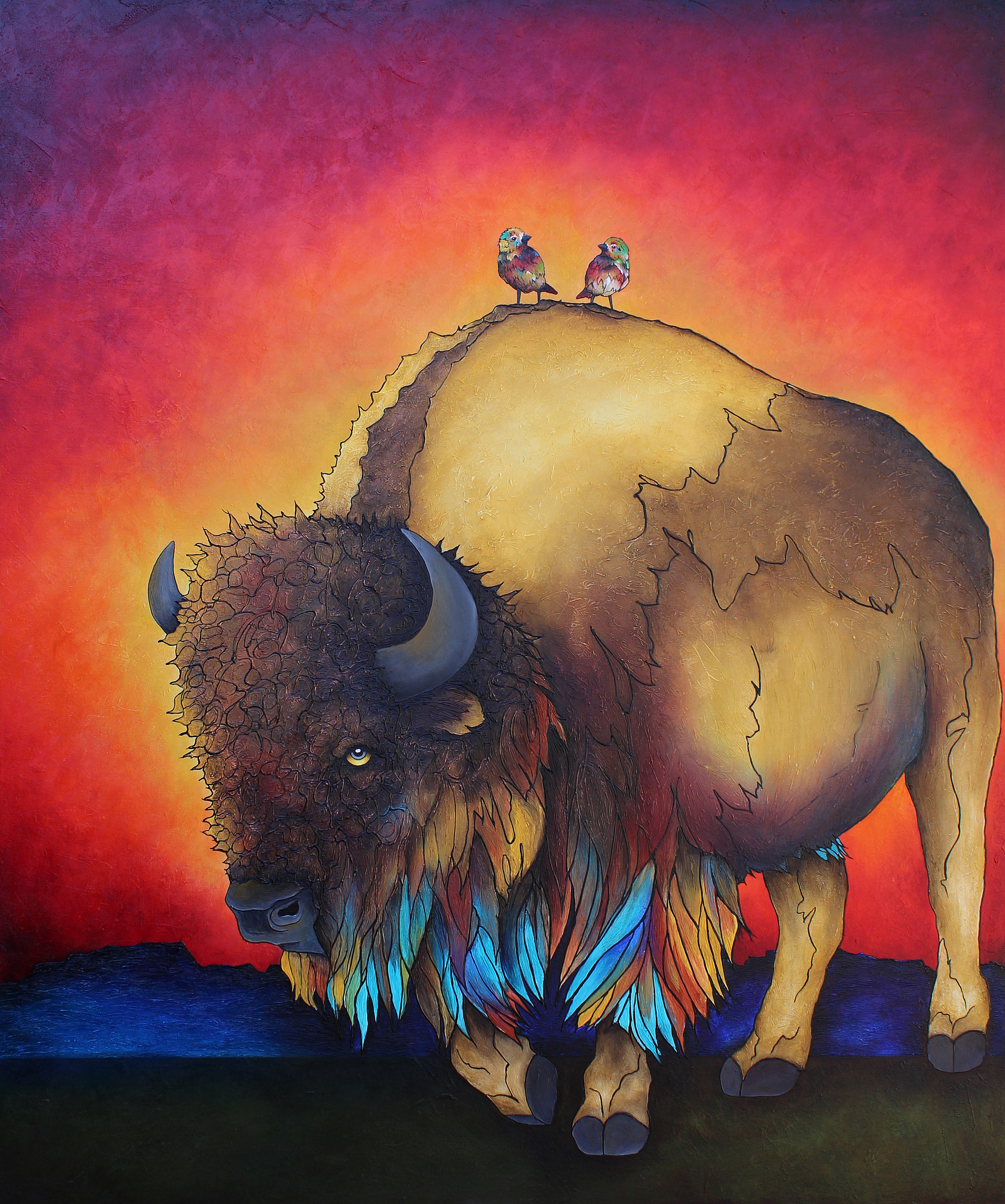 Hazardous Materials Incidents
PHMSA Report 2022 Oregon
2022  497 Incidents
$206,945 

PHMSA Report 2023- Oregon
2023 125 Incidents
$96,260
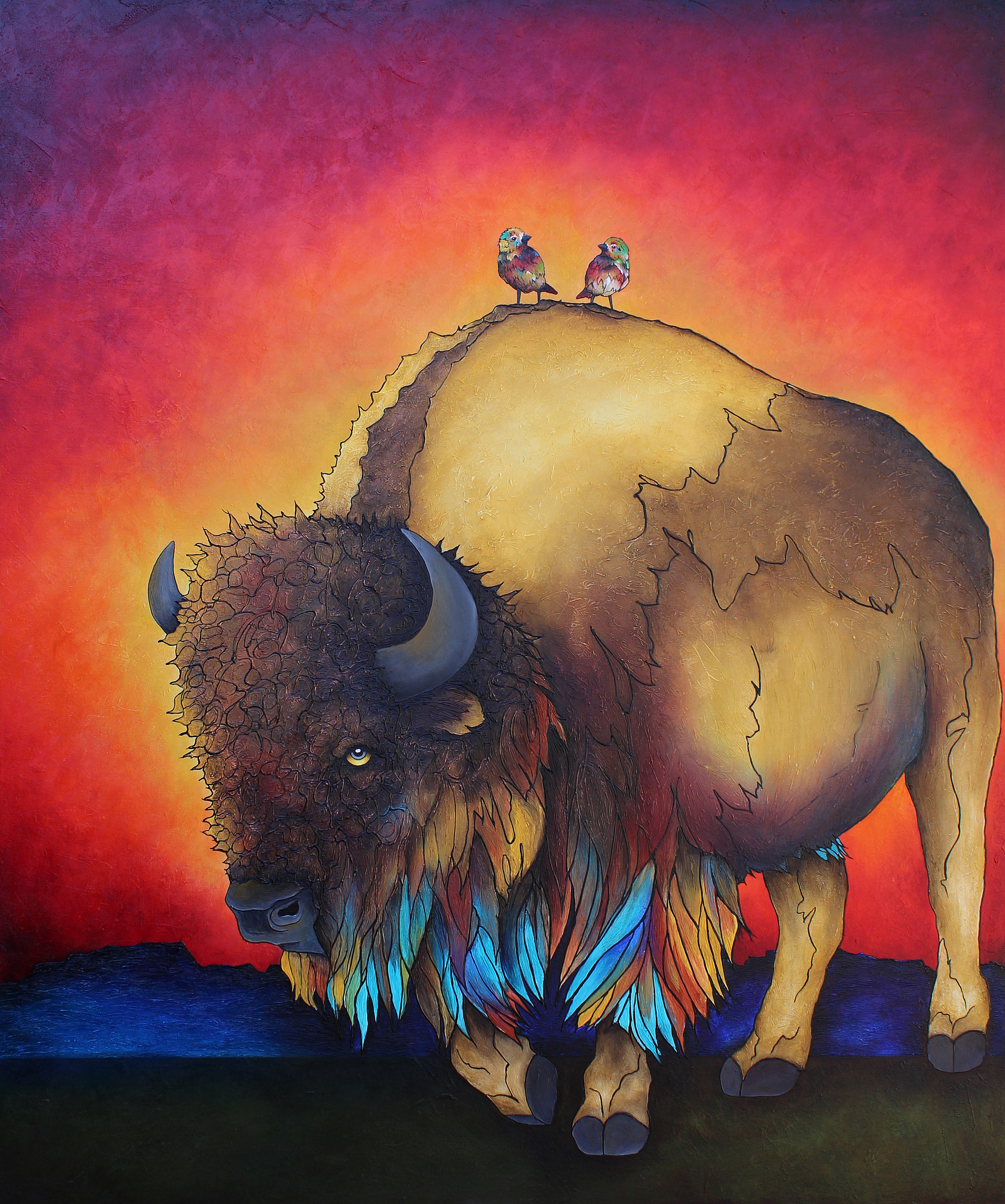 Jurisdictional & geographic relationships
From Dysfunction to Cohesive Operations
Large Scale Response Capabilities
Effective Planning
Stakeholder Collaborations
Engaging Resources
Disaster and Emergency Response Exercises
Unified Command 
Training
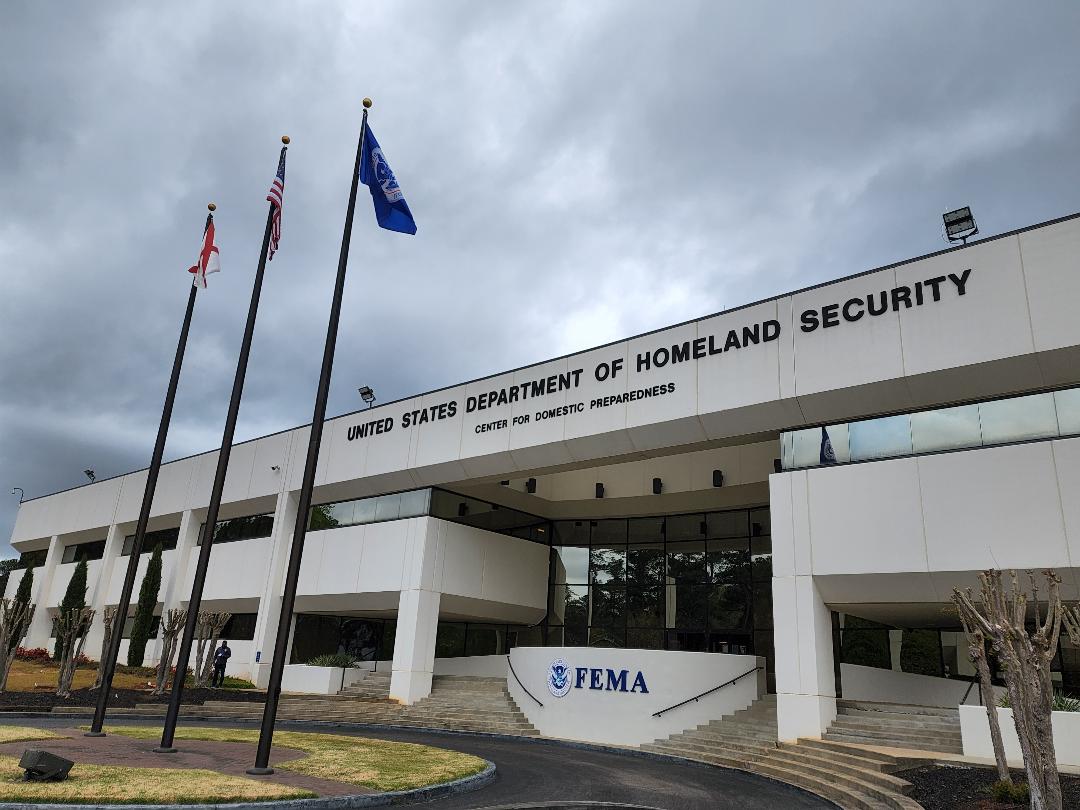 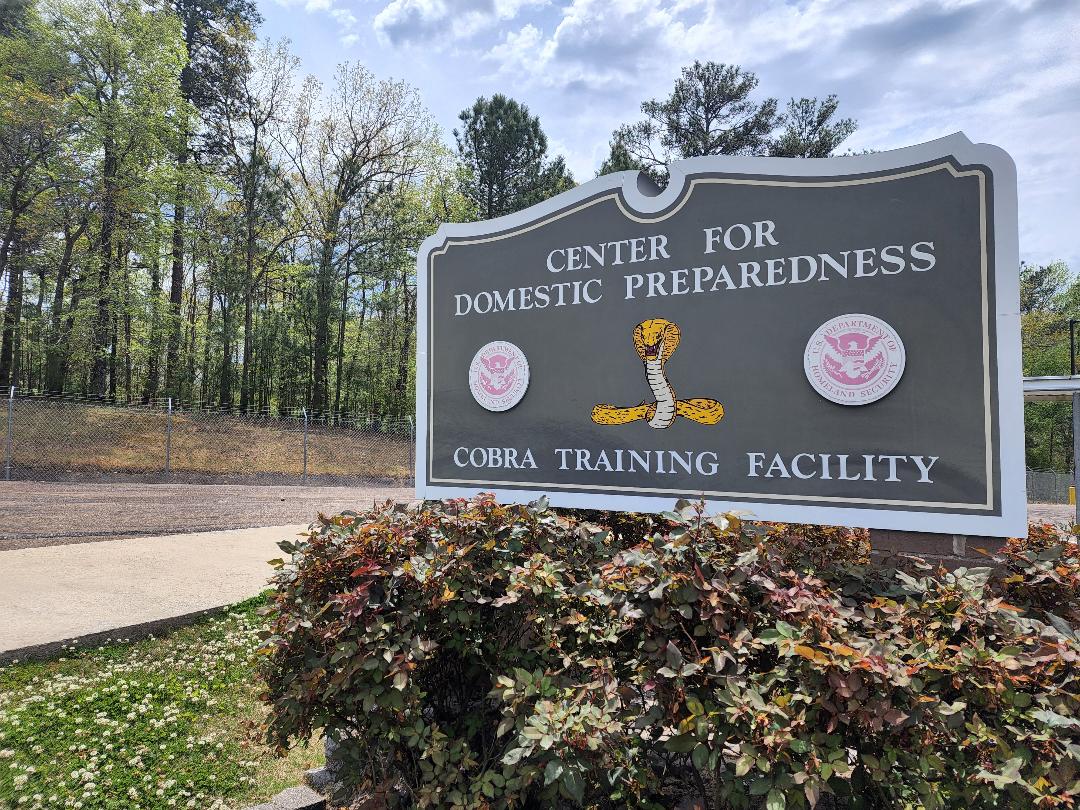 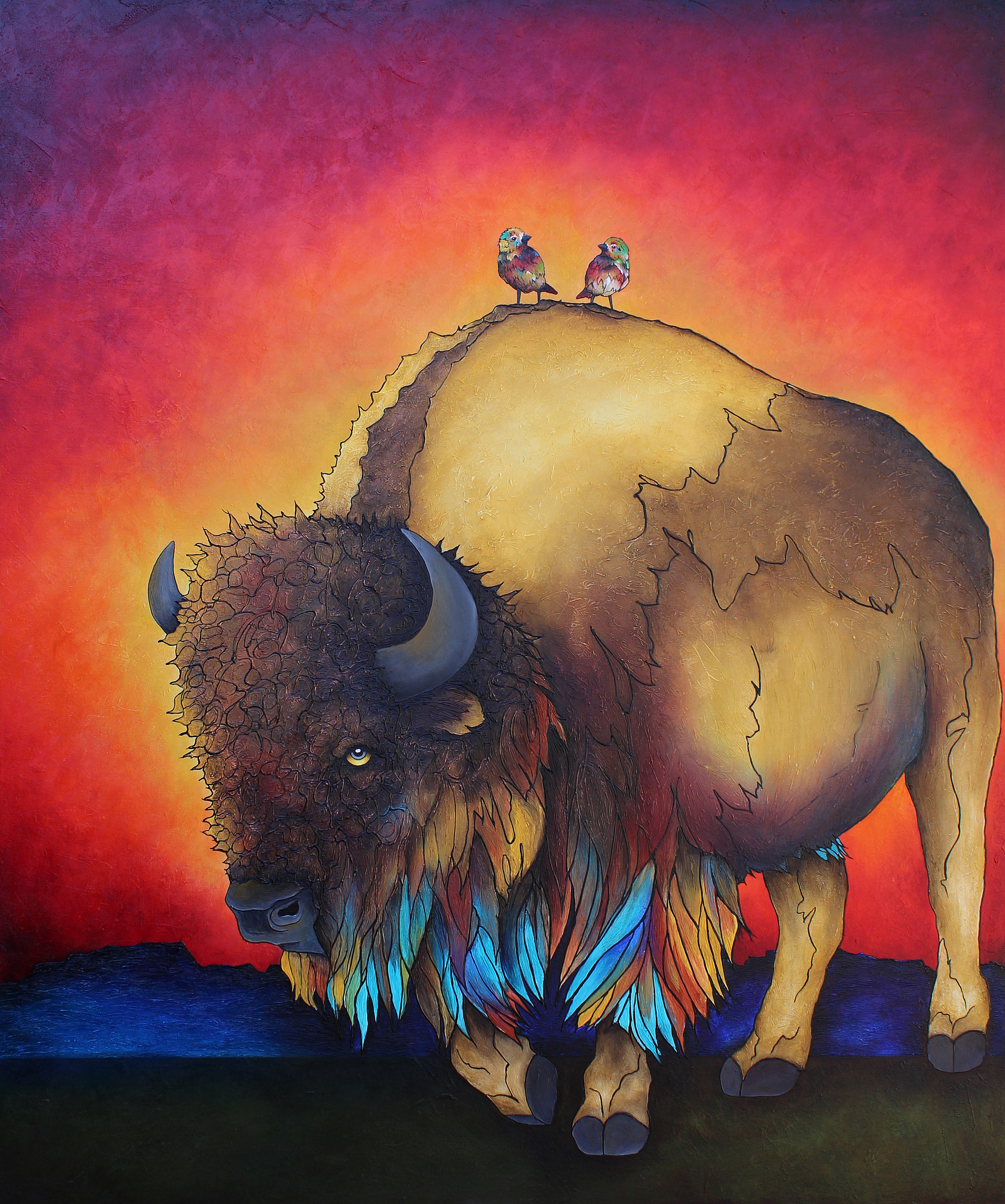 Center for domestic preparedness
Resident Training
Hazmat
Law Enforcement
First Receivers/Medical
Emergency Management
Non-Resident Training
Virtual Instructor-Led Training
Independent Study
Tribal Training Week
National Preparedness Symposium
COBRA
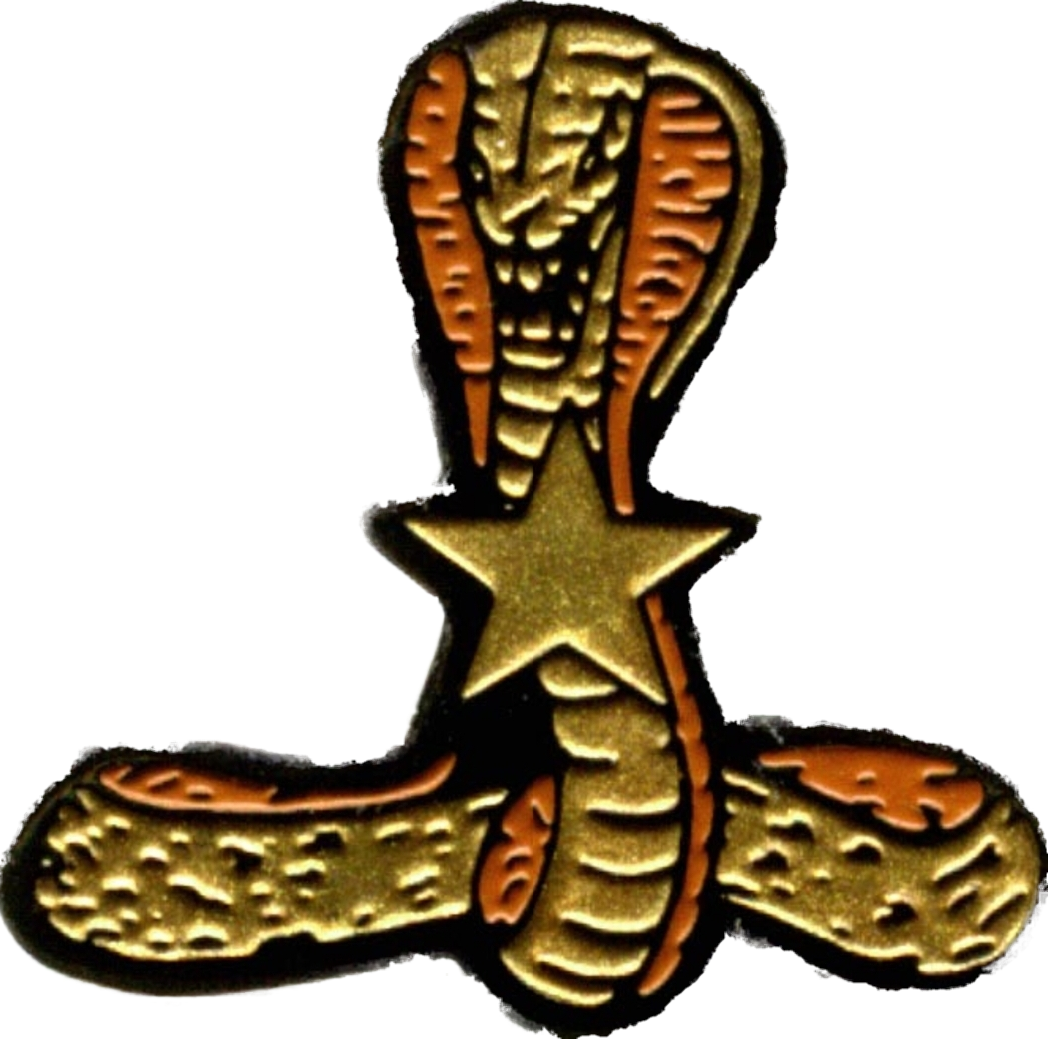 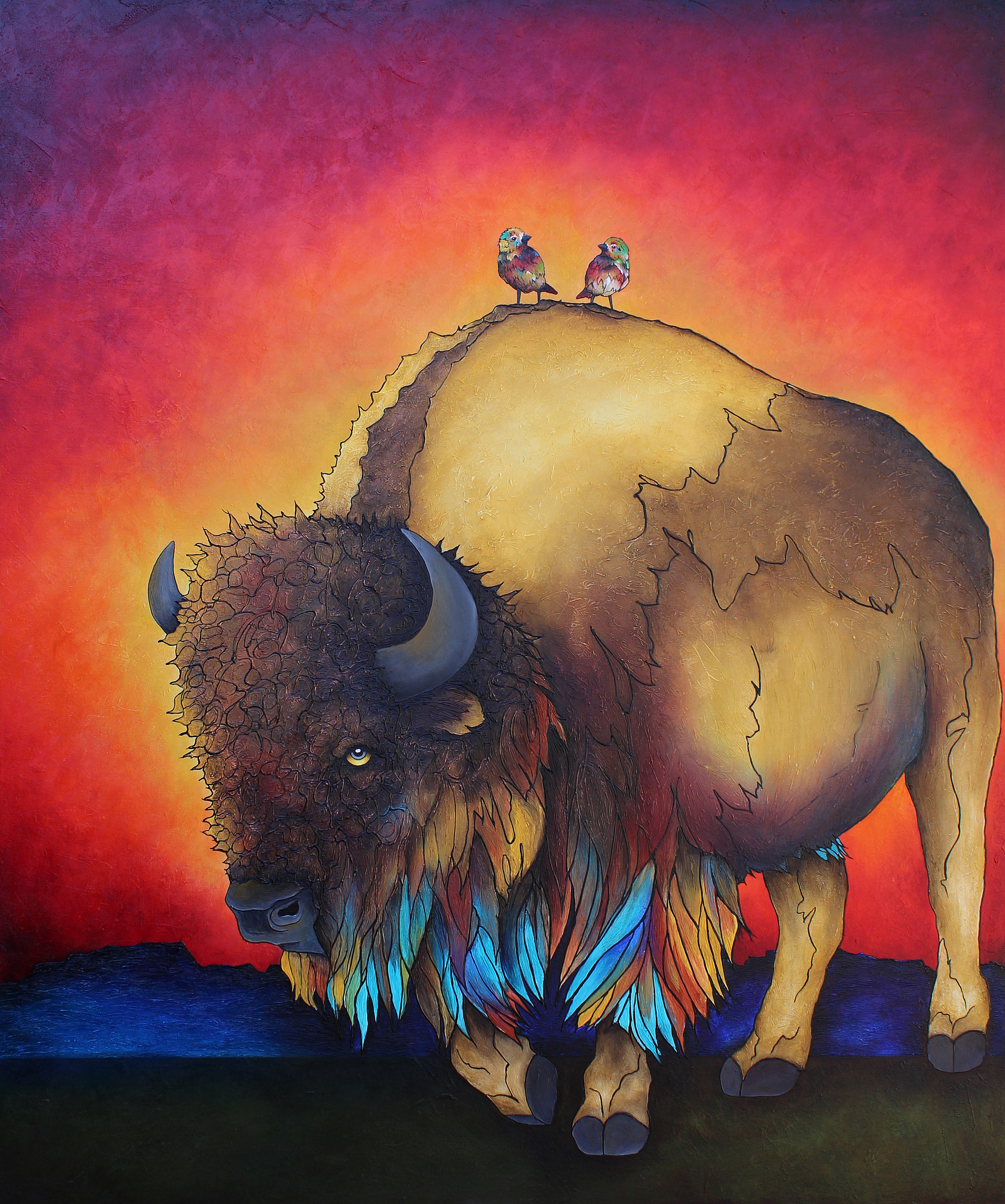 Alabama fire college
Multiple HazMat 
Illicit Drug Response Awareness 
Incident Command System
WMD & All-Hazards Awareness
MCI Triage Awareness 
Responder Safety Awareness
HAZWOPER & Annual Refresher
Radiological / Nuclear Awareness
Workplace Safety Training Program: Ted Krayer (205) 296-3609
Training Specialist: Ben Caffee BCAFFEE@ALABAMAFIRECOLLEGE.ORG
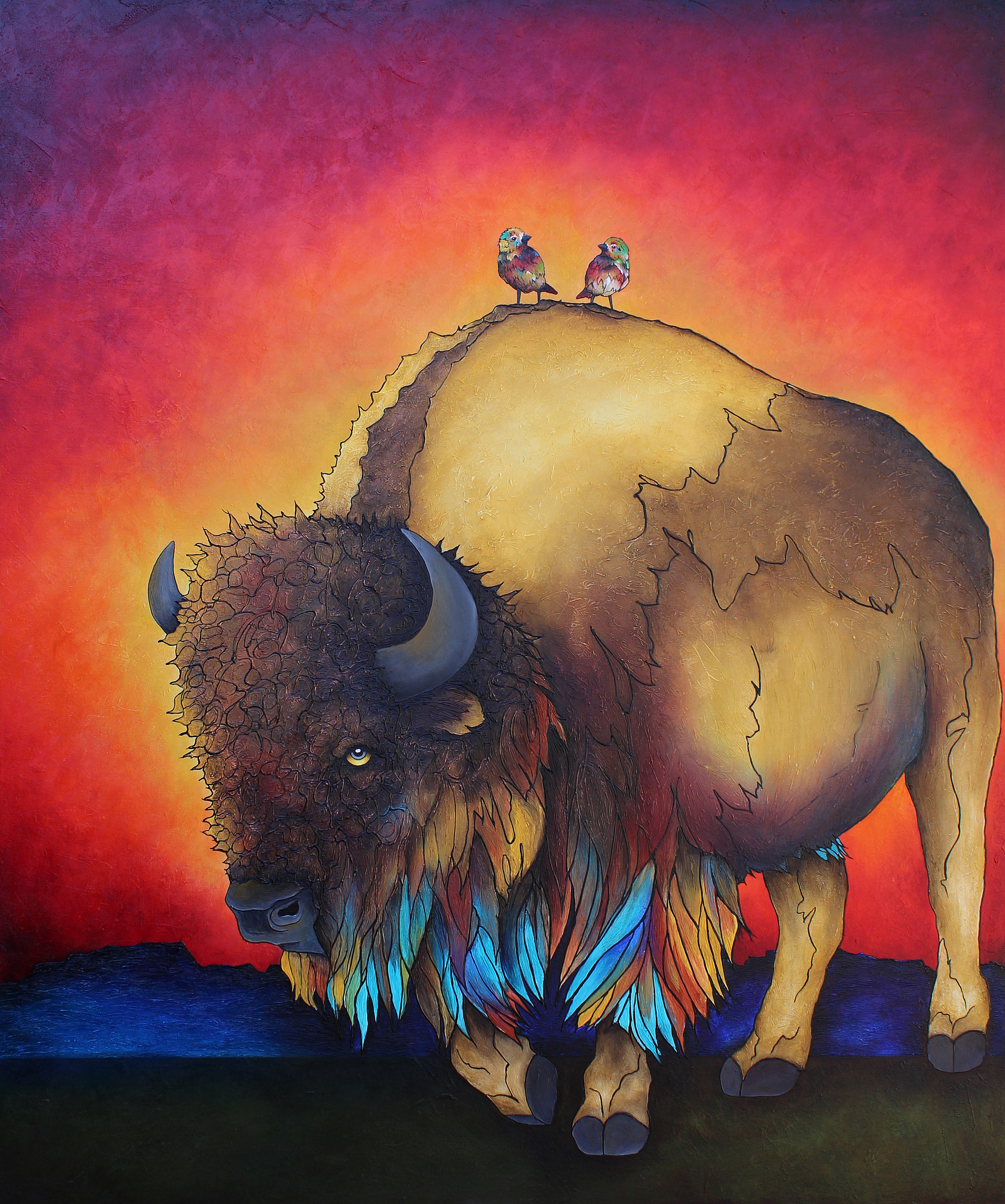 Alabama Fire College
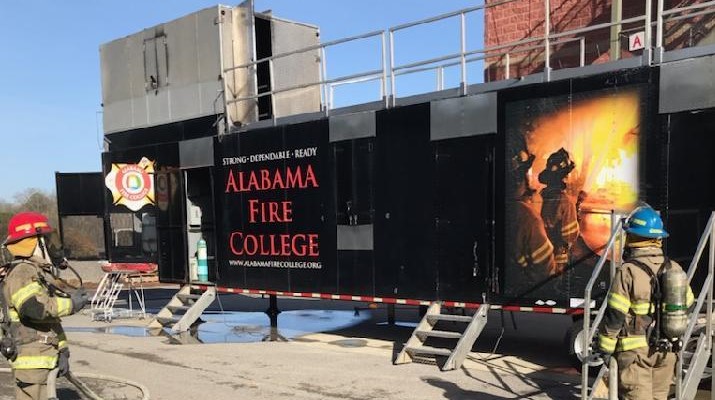 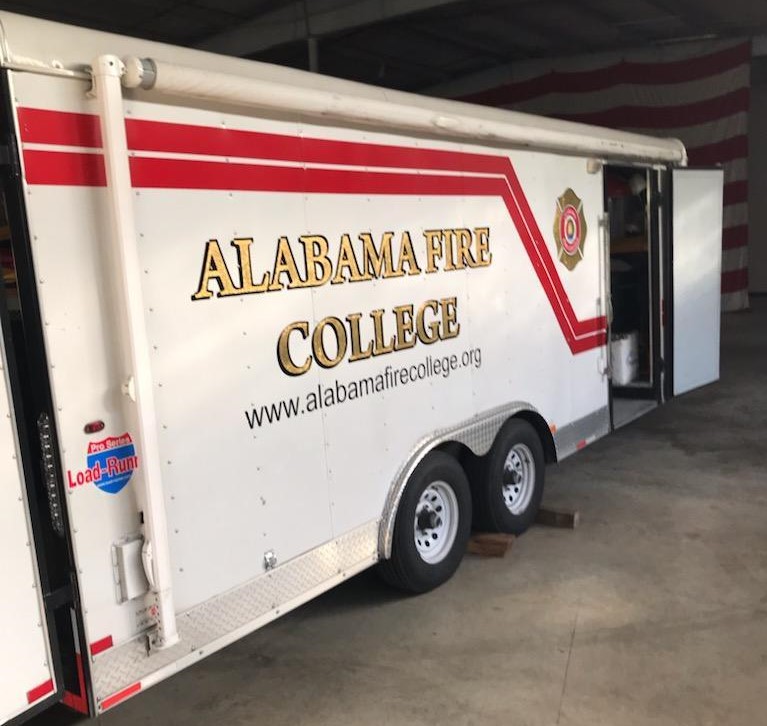 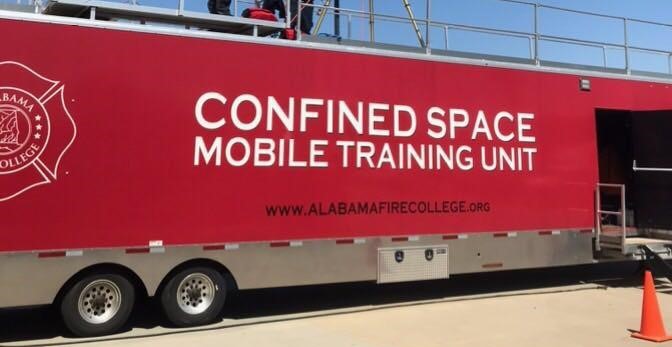 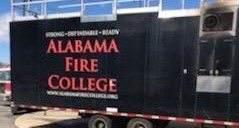 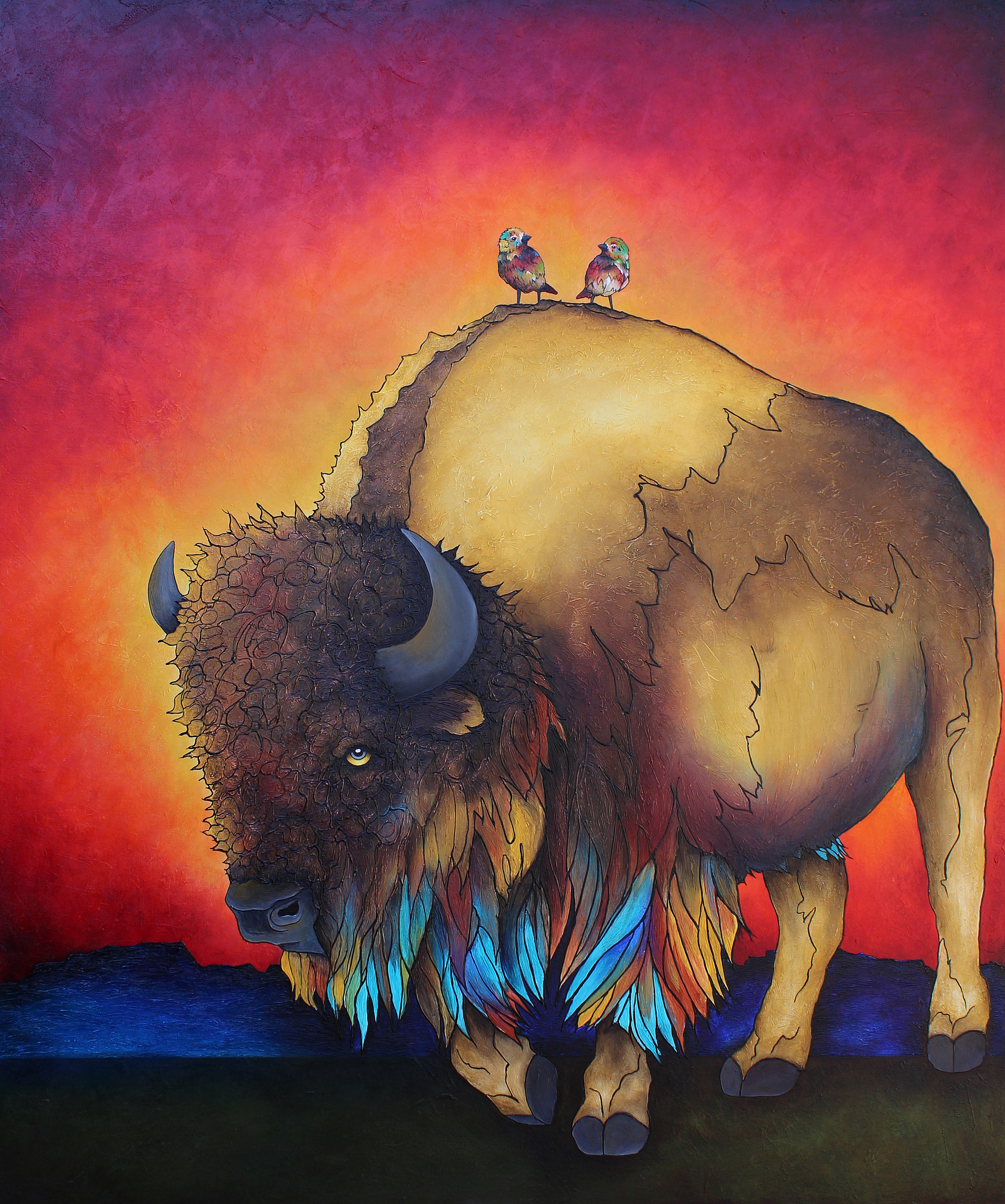 Transcaer
The TRANSCAER Mission:
Promote safe transportation and handling of hazardous materials
Educate and assist communities regarding hazardous materials
Aid community emergency response planning
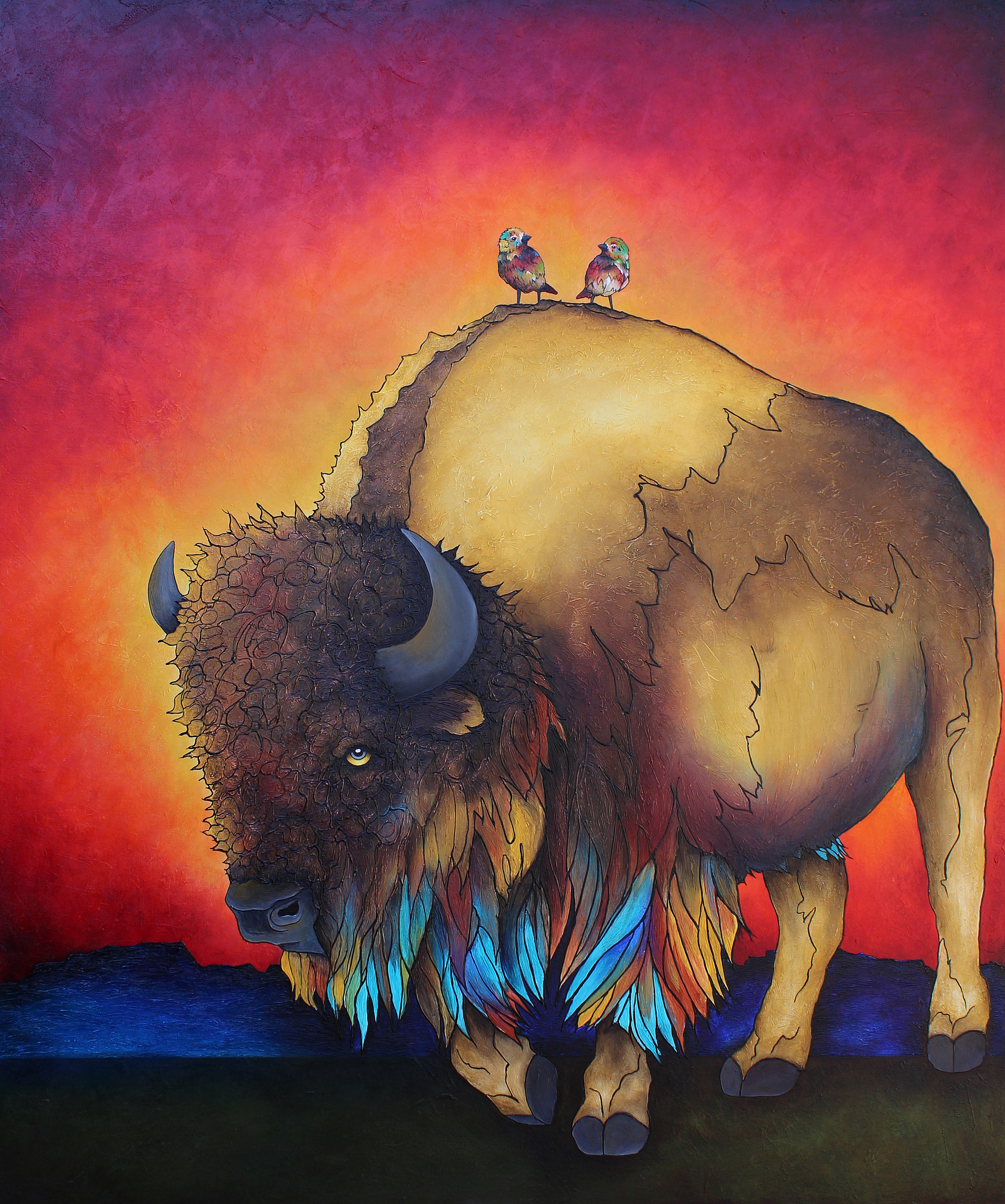 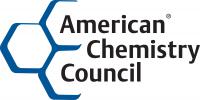 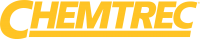 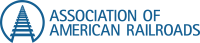 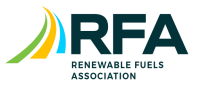 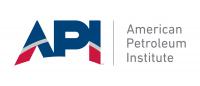 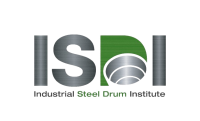 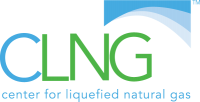 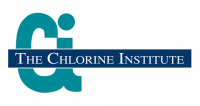 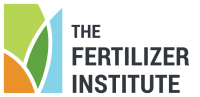 10 National Organizations Sponsoring TransCAER
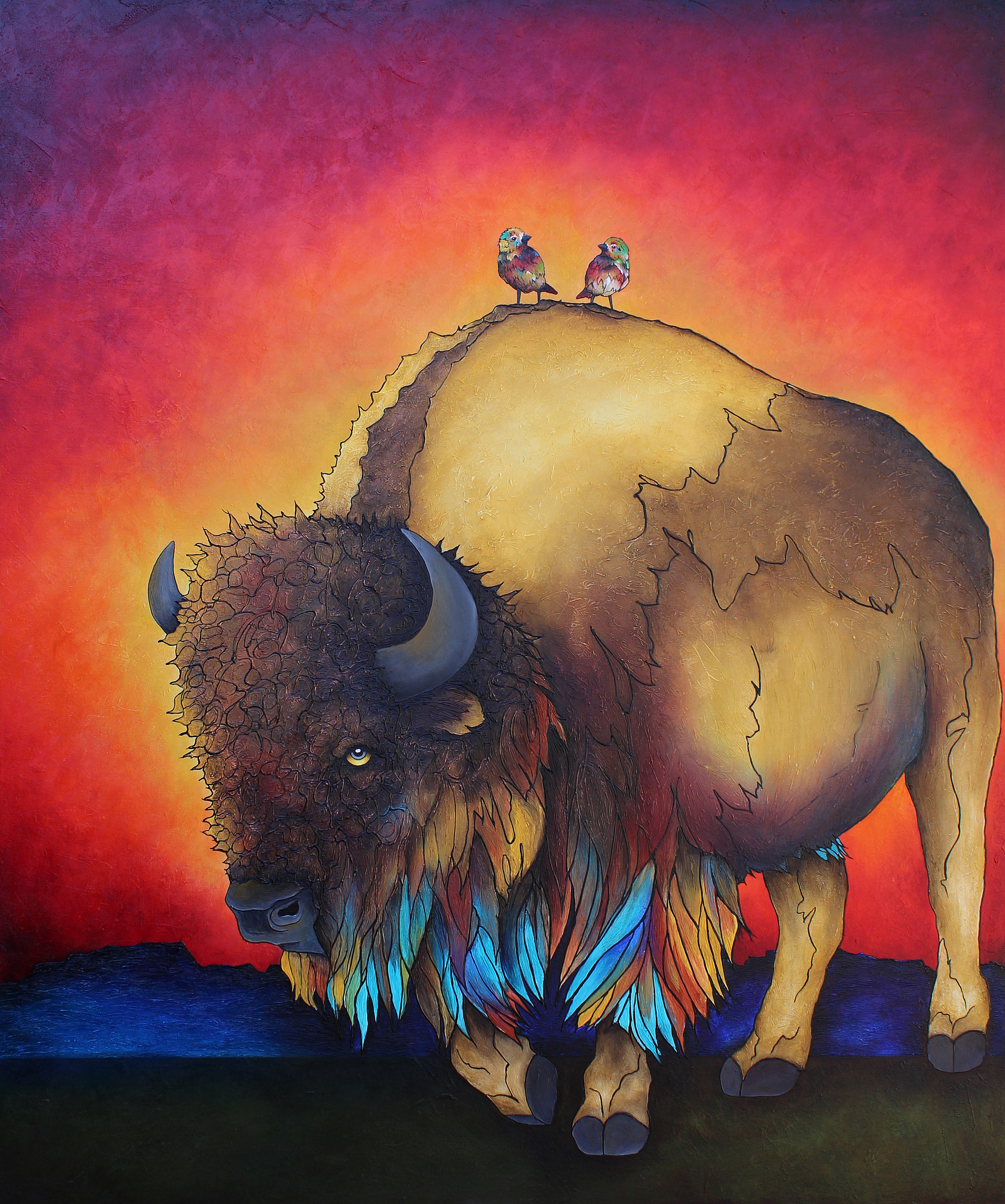 Questions&Comments
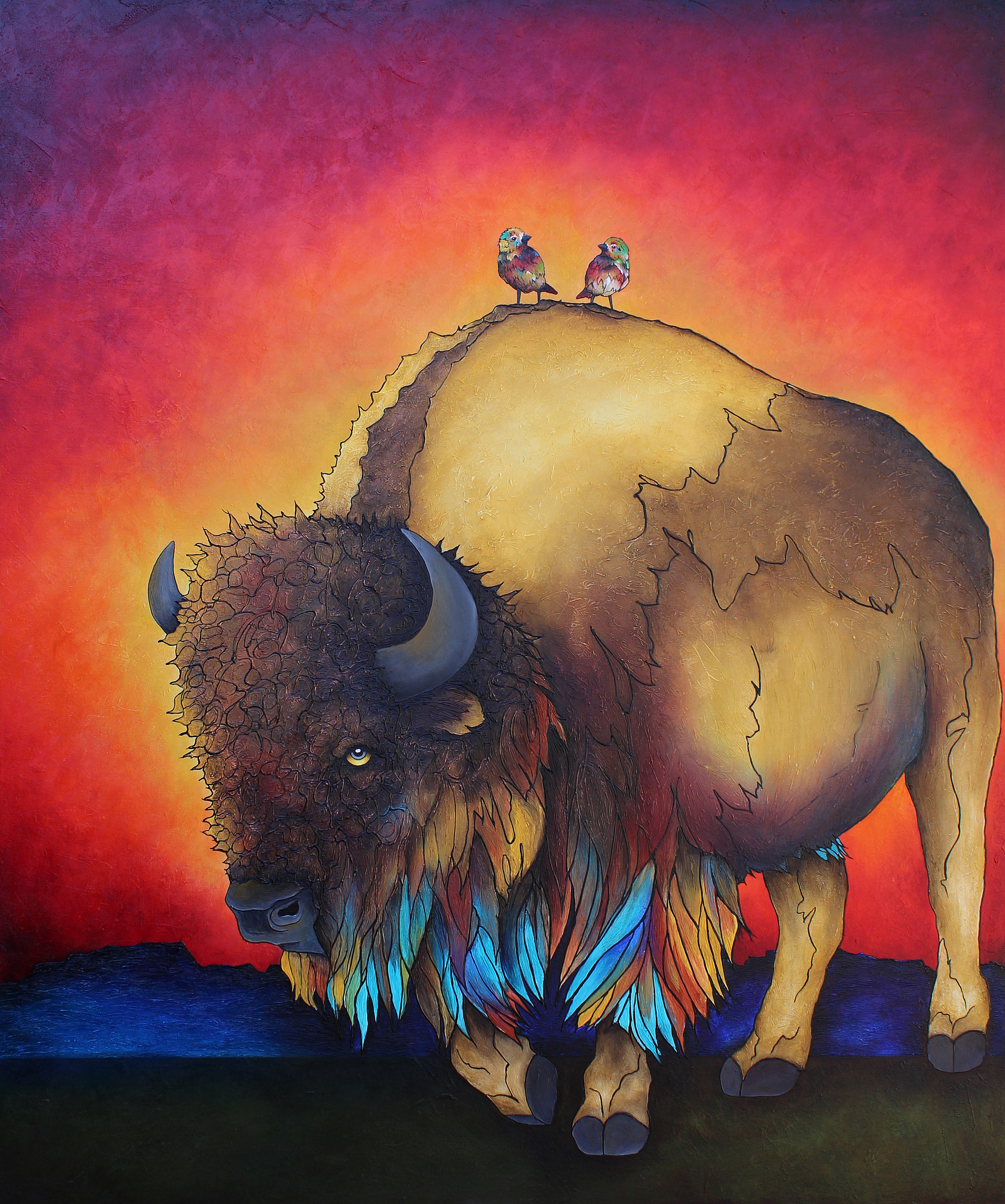 Thank you!
RubyDawn Manning
Western Plains Emergency Services
(775)340-5167
Red_Elk_Woman@yahoo.com